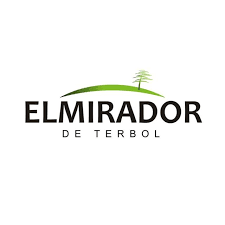 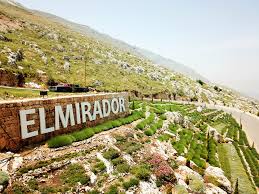 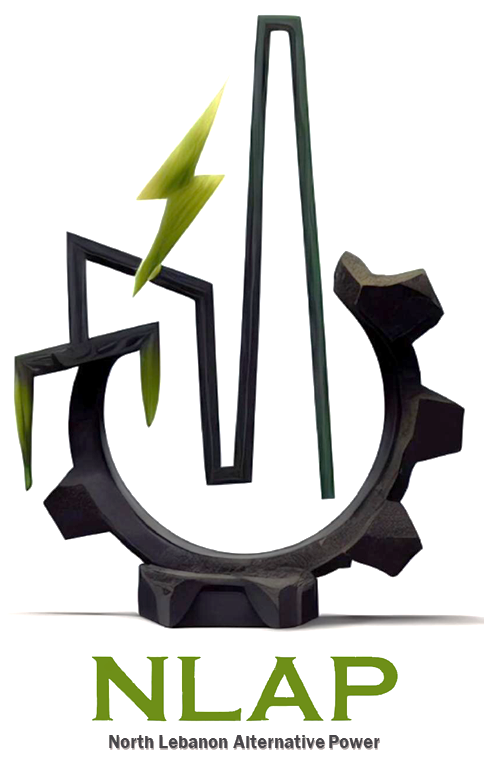 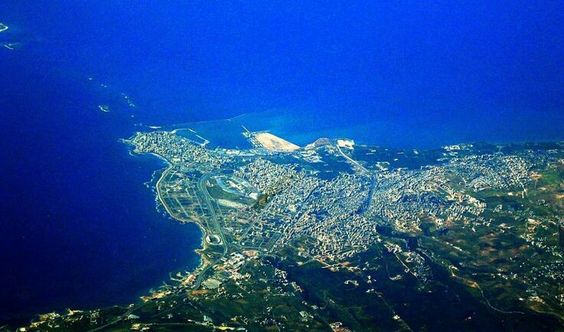 الإدارة المستدامة للنفايات
شركة طاقة الشمال
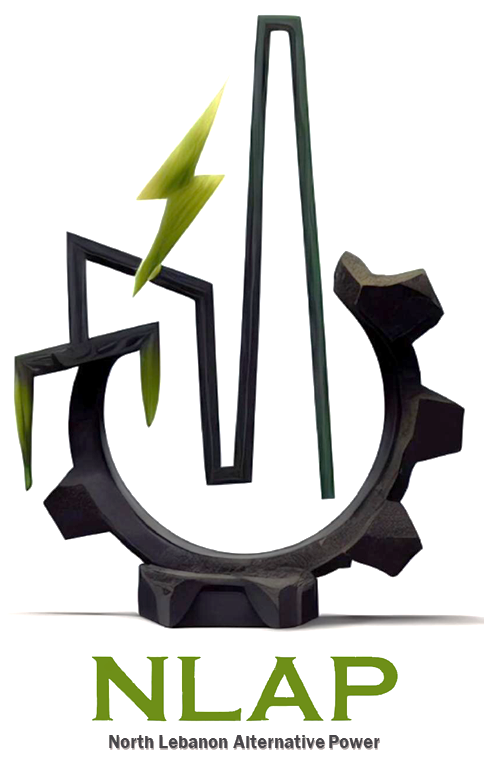 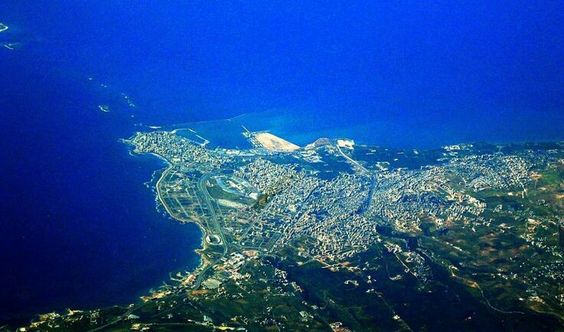 الإدارة المستدامة للنفايات
شركة طاقة الشمال
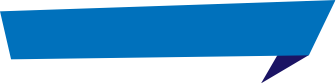 لأول مرة في لبنان وتحديداً من الشمال
أول نموذج مميز لتوليد الطاقة الكهربائية عبر معالجة النفايات عن طريق نظام التفكك الحراري
شركة طاقة الشمال
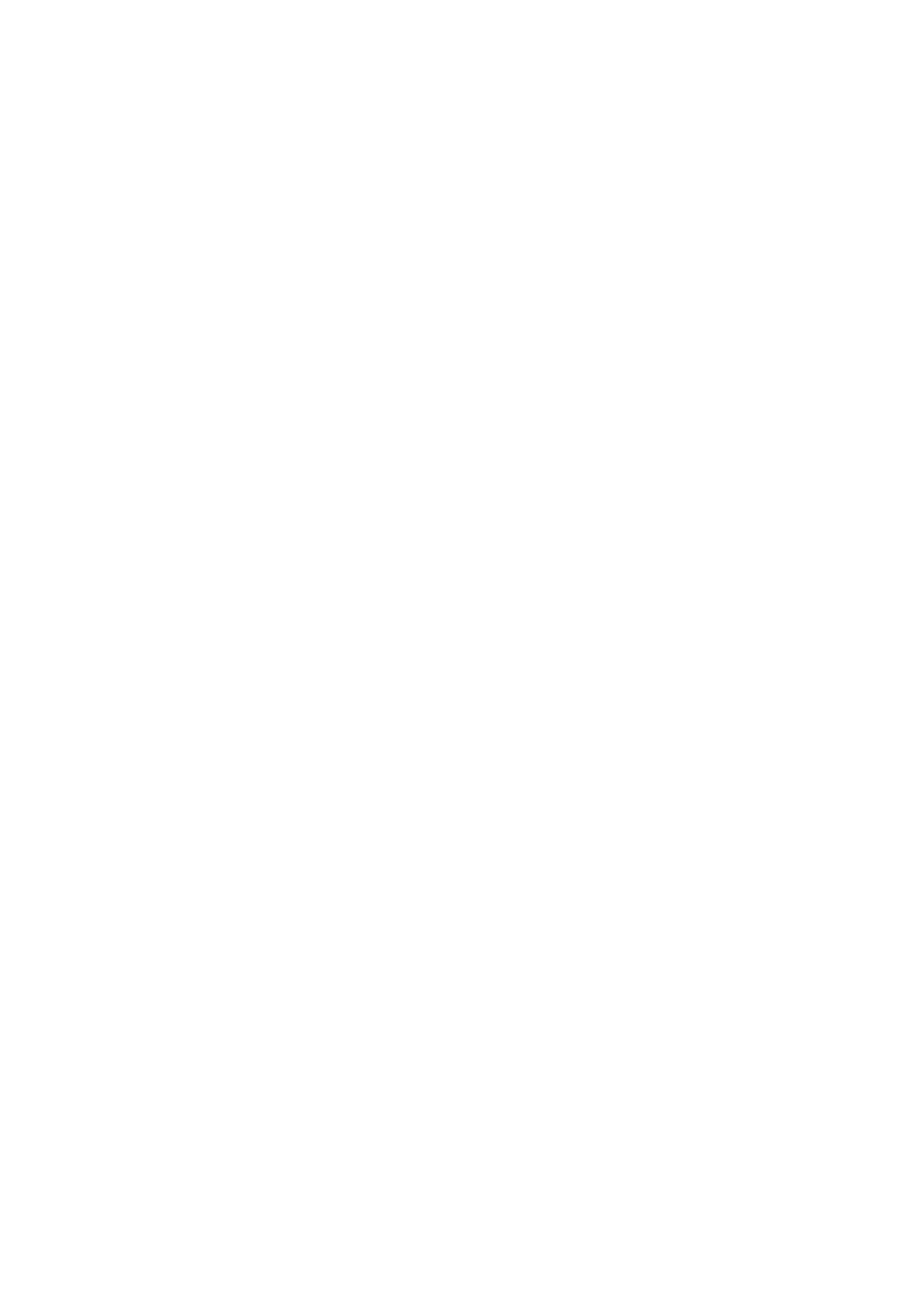 جدول
المقدمة
من نحن
ما هي محطة الطاقة ؟
لمحة عن مشاريعنا في مركز AECENAR
لمحة عامة عن المشروع و معايير السلامة والبيئة
طرق العمل 
جدوى الاقتصادية
القيمة المضافة
المشروع
التحديات الحالية لإدارة النفايات في لبنان/طرابلس
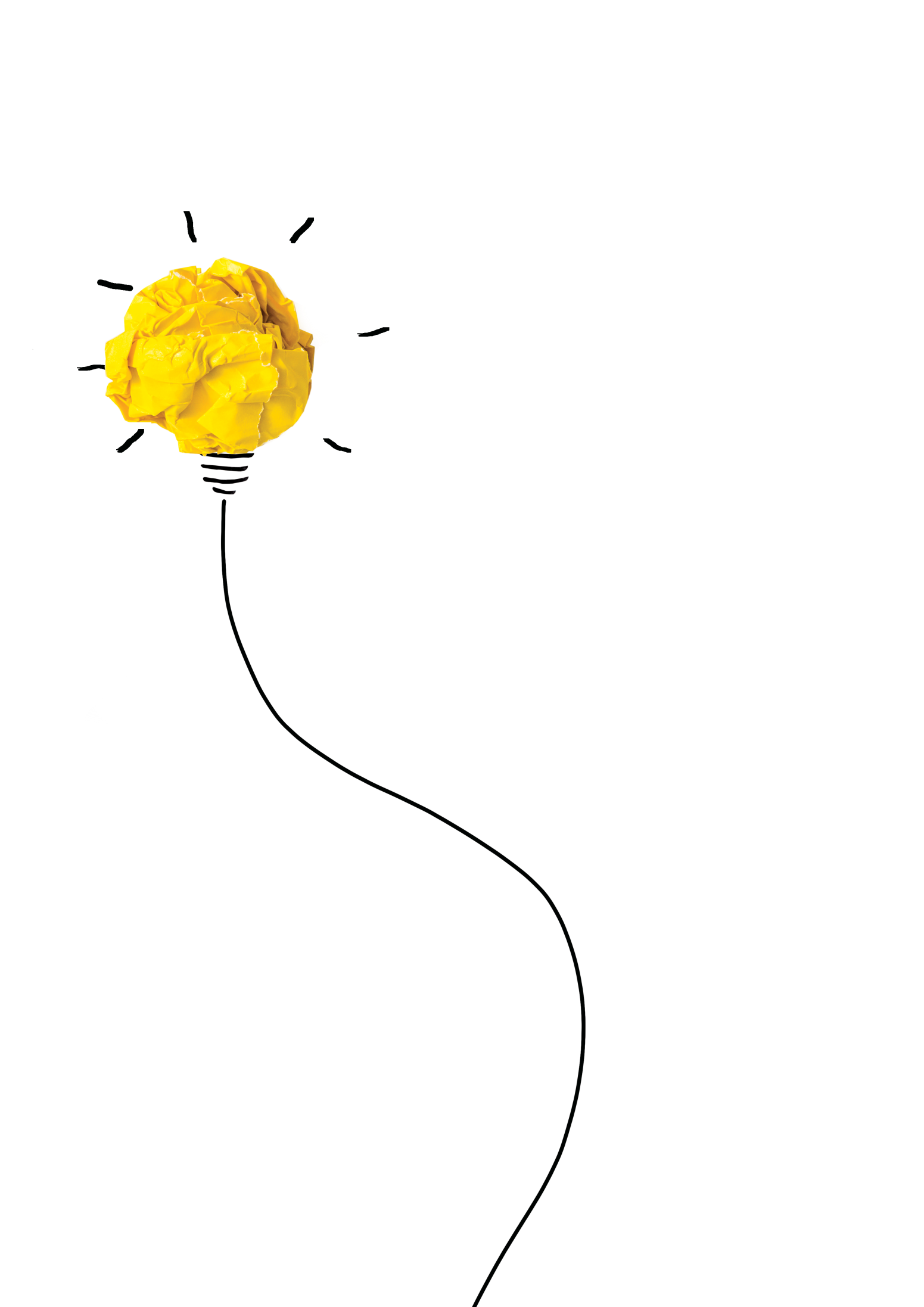 شركة طاقة الشمال
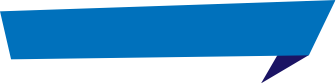 المقدمة
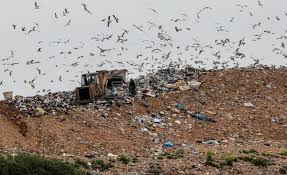 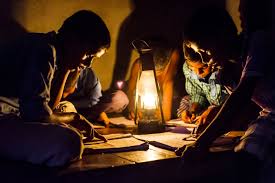 في ظل اشتداد أزمة النفايات في لبنان وتفاقمها بين المناطق اللبنانية، بالإضافة إلى أزمة الكهرباء والانقطاع المستمر، أصبح من الضروري إيجاد حلول مستدامة لهذه المشكلات الملحة.

 نحن فخورون بأن نقدم لكم لمحة شاملة عن مشروعنا الطموح، الذي يمثل خطوة هامة نحو مستقبل أكثر استدامة وفعالية في مجال إدارة النفايات وتوليد الطاقة النظيفة.
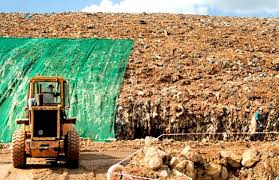 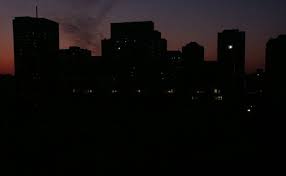 شركة طاقة الشمال
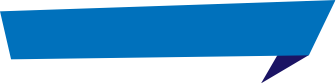 من نحن
طاقة الشمال هي شركة منبثقة عن مركز الابحاث   AECENAR & LSA المسجّل في ألمانيا ولبنان . يتعامل هذا المركز مع الجامعات المحلية والخارجيةبحيث تبصر النور المشاريع الطلاّبية وتصبح جاهزة للتسويق ؛وبالتالي نشأ مشروعنا من هذا المركز.
شركة طاقة الشمال
من نحن  ؟
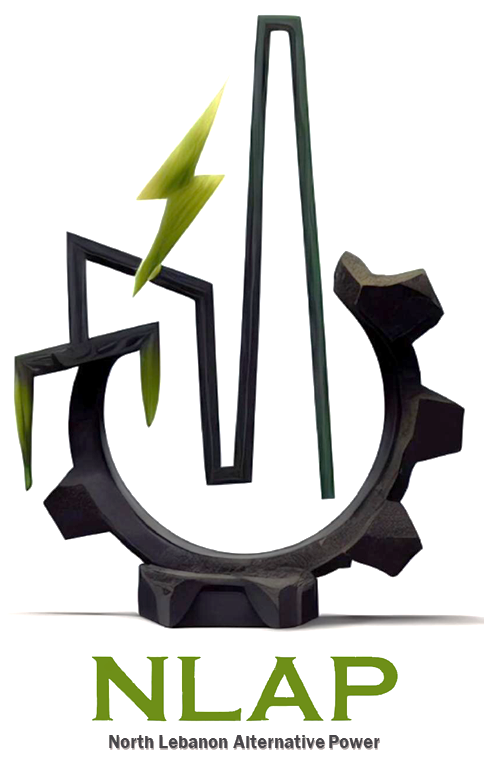 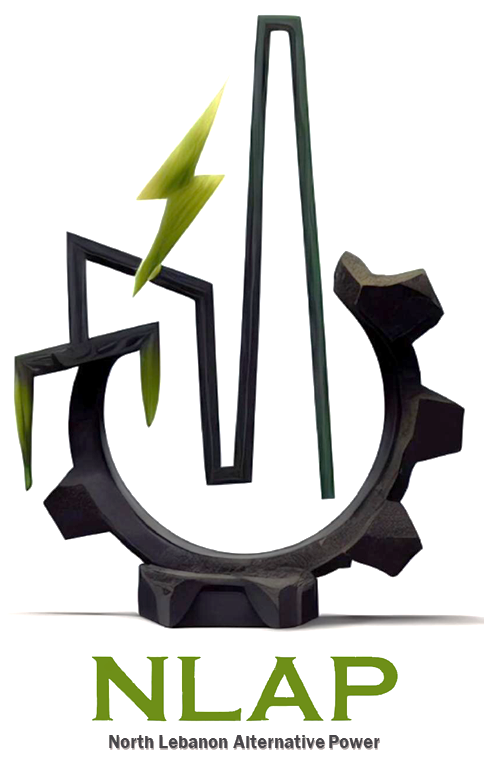 وهي شركة ناشئة تابعة لمركز الأبحاث
 AECENAR
LSA
، المسجل في ألمانيا ولبنان.
 يتعاون هذا المركز مع الجامعات المحلية والدولية
، مما يتيح للمشاريع الطلابية أن ترى النور وتصبح جاهزة للتسويق.
 ومن هذا التعاون نشأ مشروعنا.
من نحن  ؟
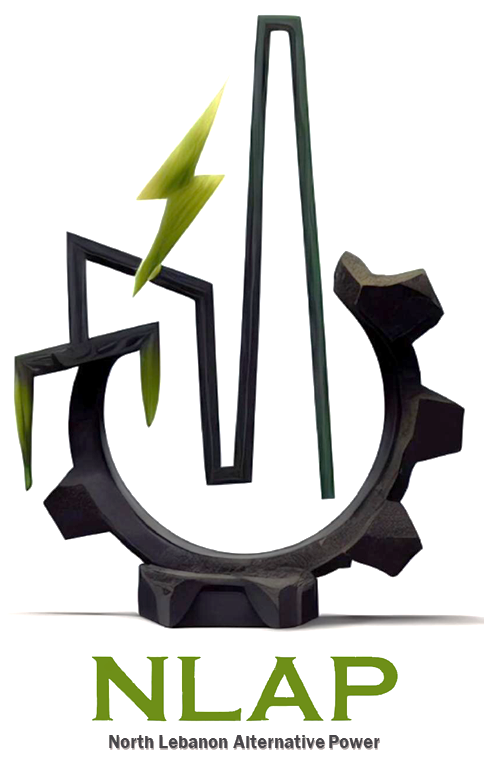 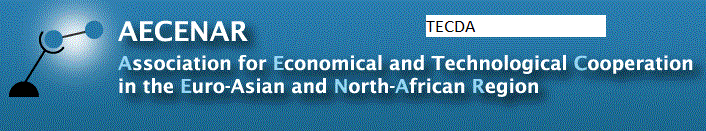 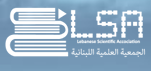 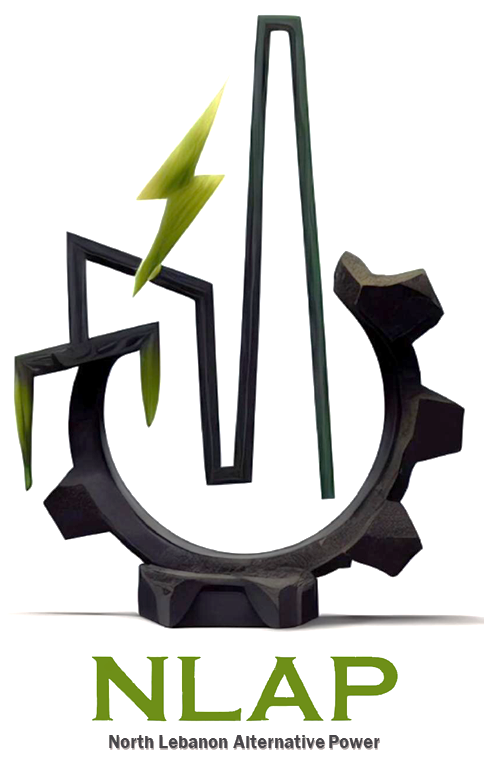 تاريخ الشركة:
• 2005 -  2013: الدراسات الهندسية لصناعة محطة تجريبية محلية.
•  2014: تم صناعة أول محطة تجريبية ولدت الكهرباء في منطقة رأس نحاش.
•  2015: بدأت الدراسات الهندسية لزيادة القدرة الإنتاجية للمحطة وتفعيلها في طرابلس وبعض المدن الأخرى.
• 2016 : تم تشغيل وإنشاء أول نموذج للمحطة متنقل ومستوفي الشروط البيئية المعمول بها في لبنان.
•2018- الان : القرية النموذجية.
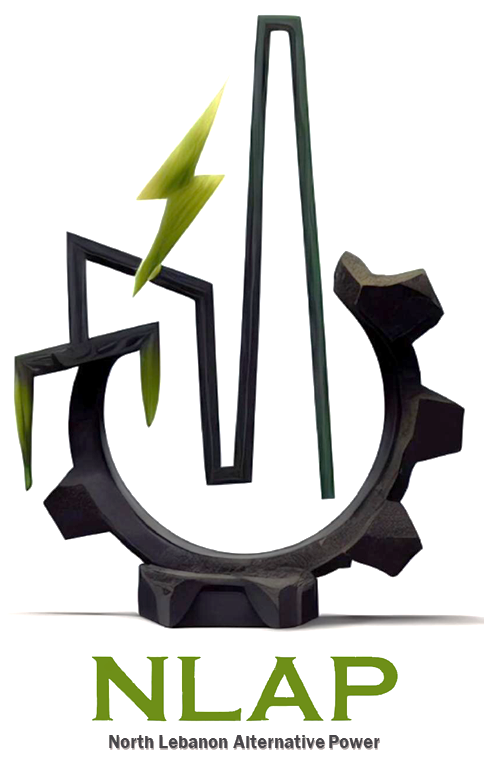 من نحن  ؟
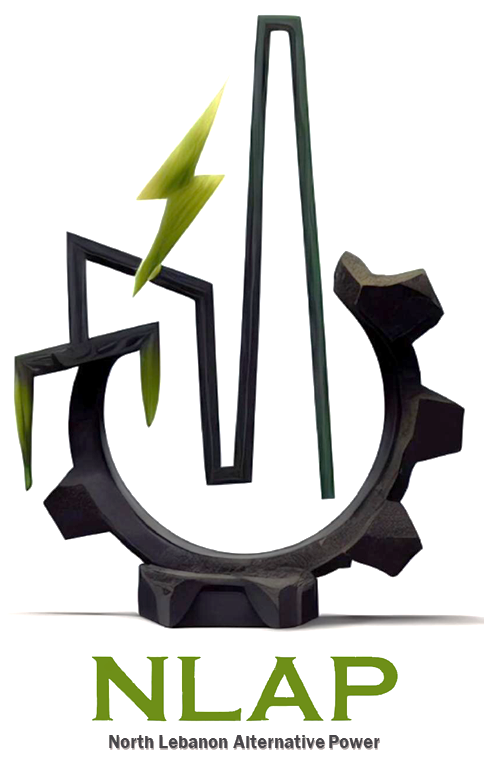 •الجامعات.	
•المنظمات البحثية العامة.
بحث استقصائي حول التعاون بين الصناعة والأكاديميات والحكومة.
من نحن  ؟
• الحكومة.
• الكيانات العامة المحلية.
•الأعمال التجارية.	
•الشركات الناشئة.
بحث استقصائي حول أنشطة الابتكار الإقليمية.
 بحث حول أنظمة الابتكار الإقليمية. دراسة حالة على العناقيد الإقليمية (مثل عنقود الصناعات الغذائية).
بحث استقصائي حول الوضع الحالي والقضايا المتعلقة بالشركات الناشئة الأكاديمية.
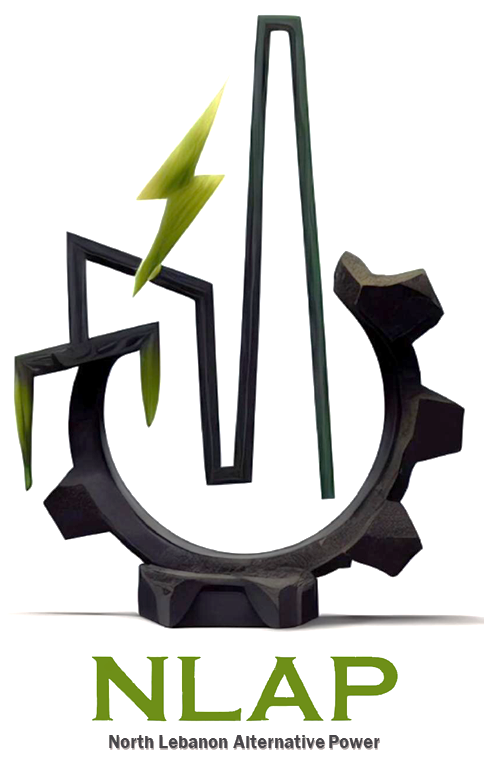 من نحن  ؟
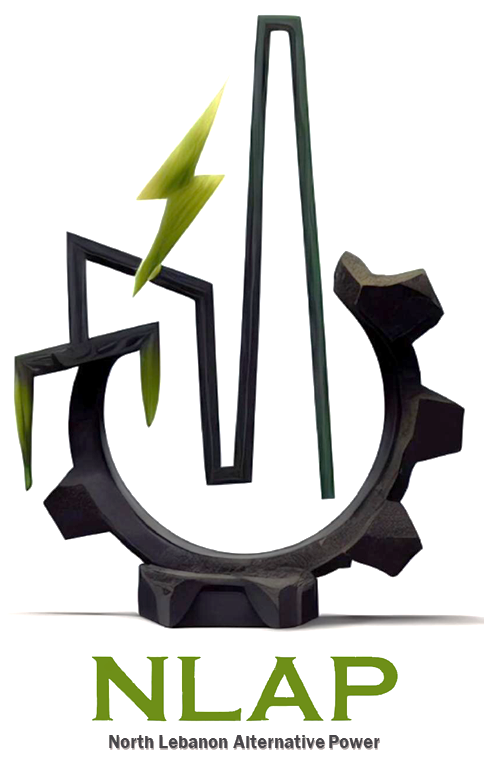 من نحن  ؟
مركز TECDA  للتكنولوجيا
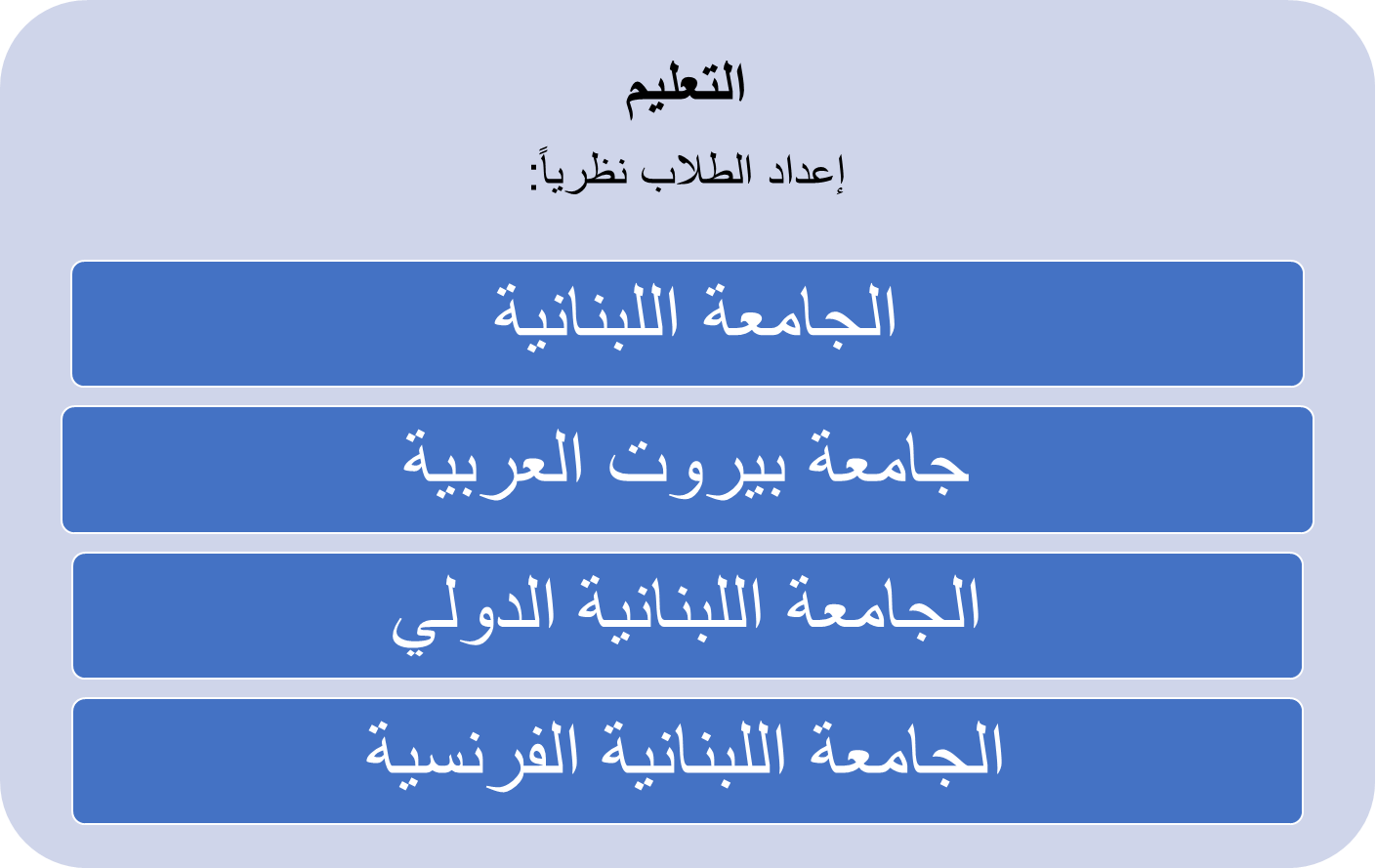 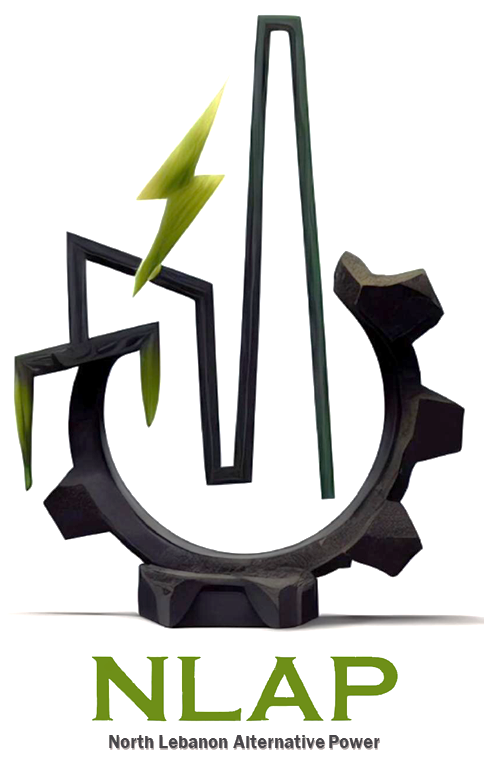 من نحن  ؟
مركز TECDA  للتكنولوجيا
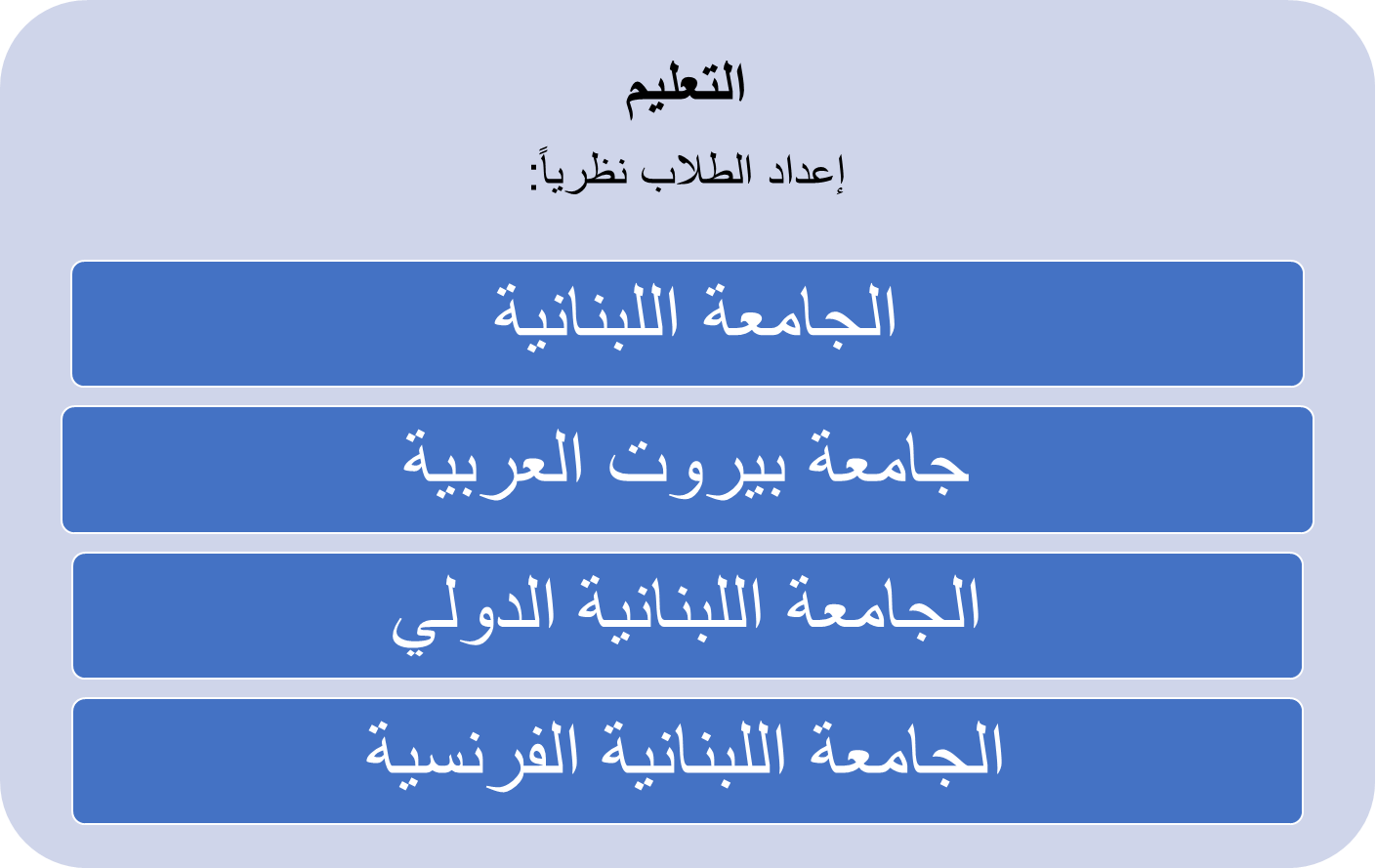 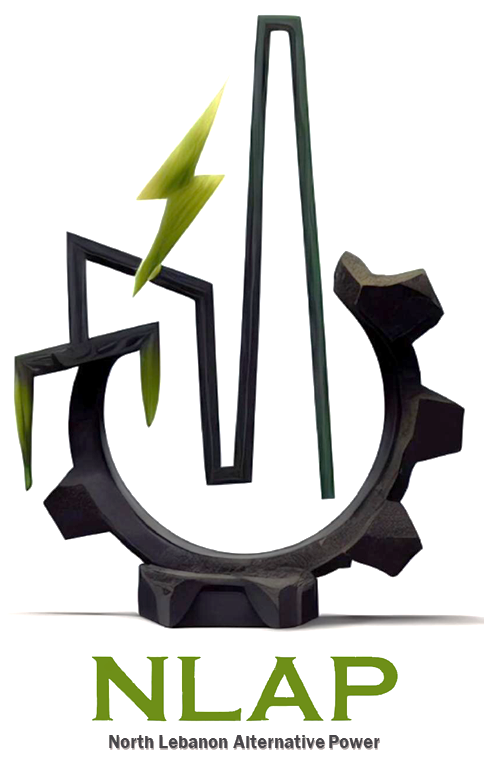 من نحن  ؟
مركز TECDA  للتكنولوجيا
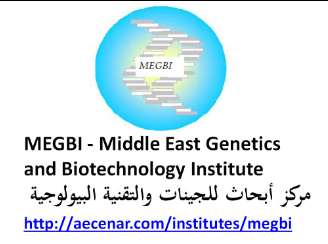 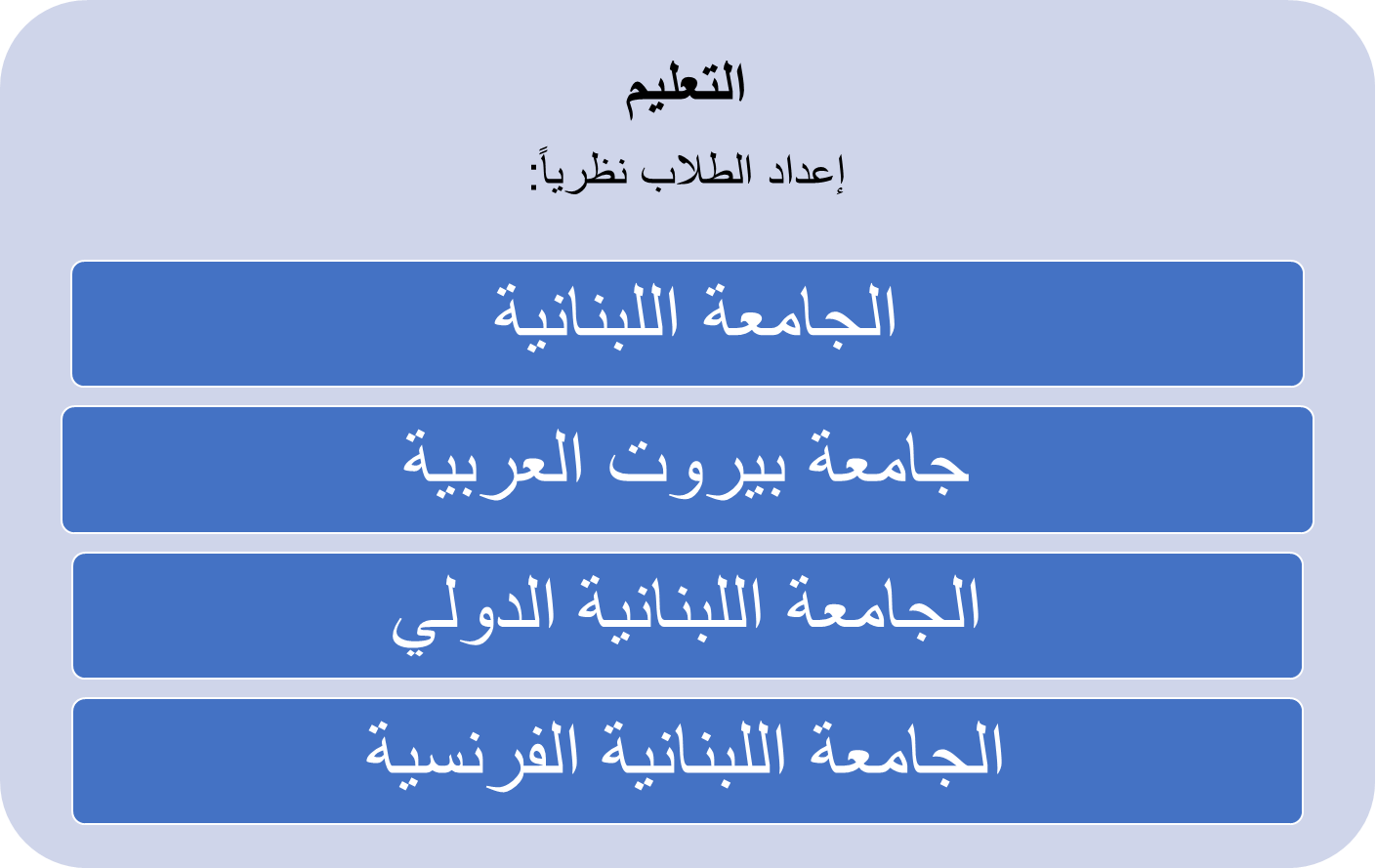 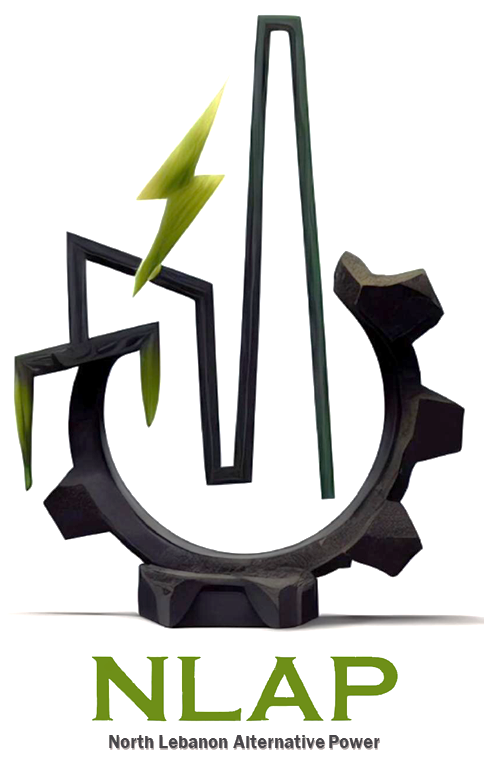 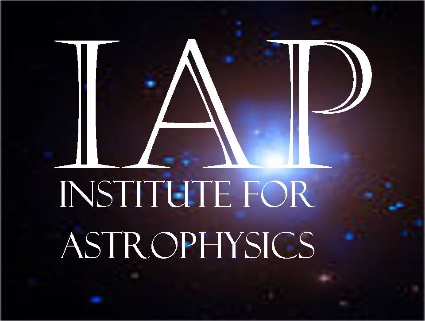 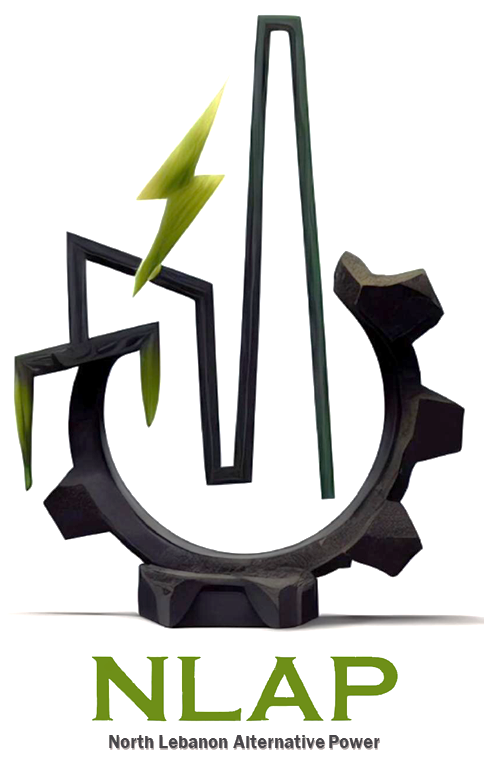 الصناعة
من نحن  ؟
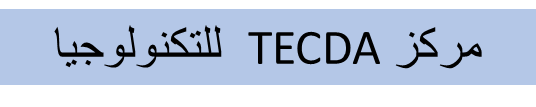 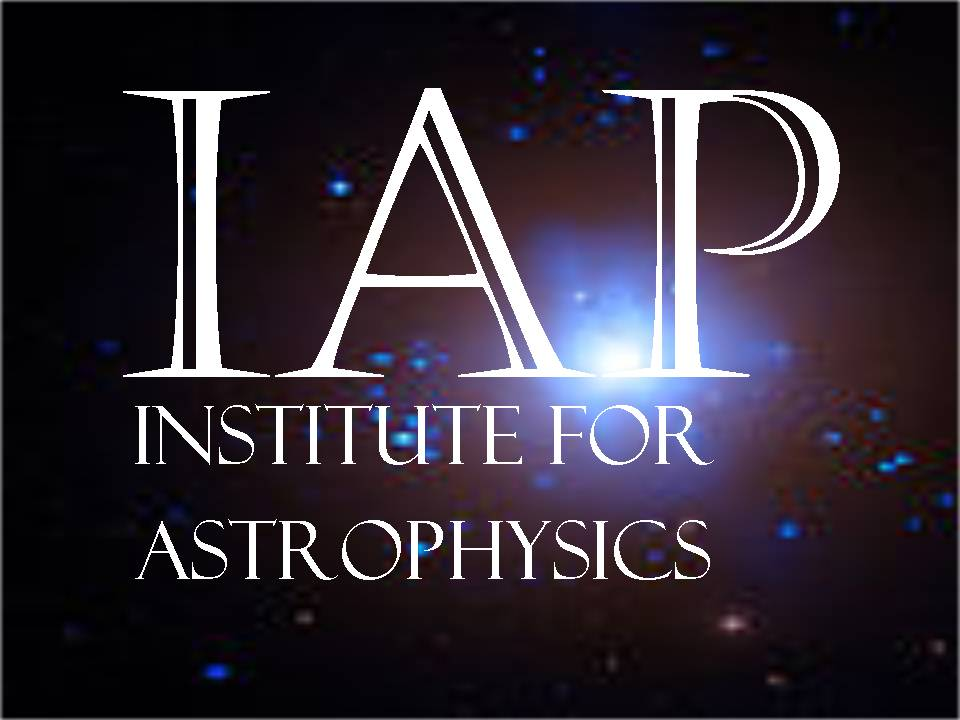 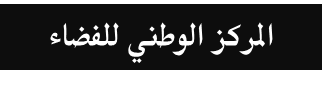 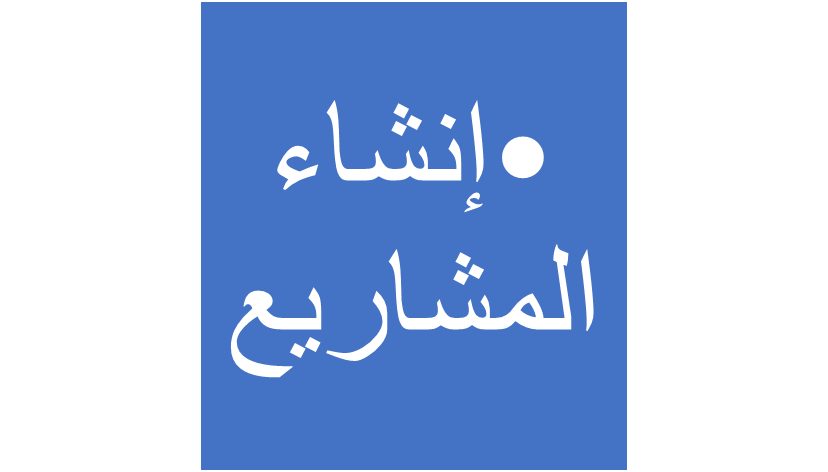 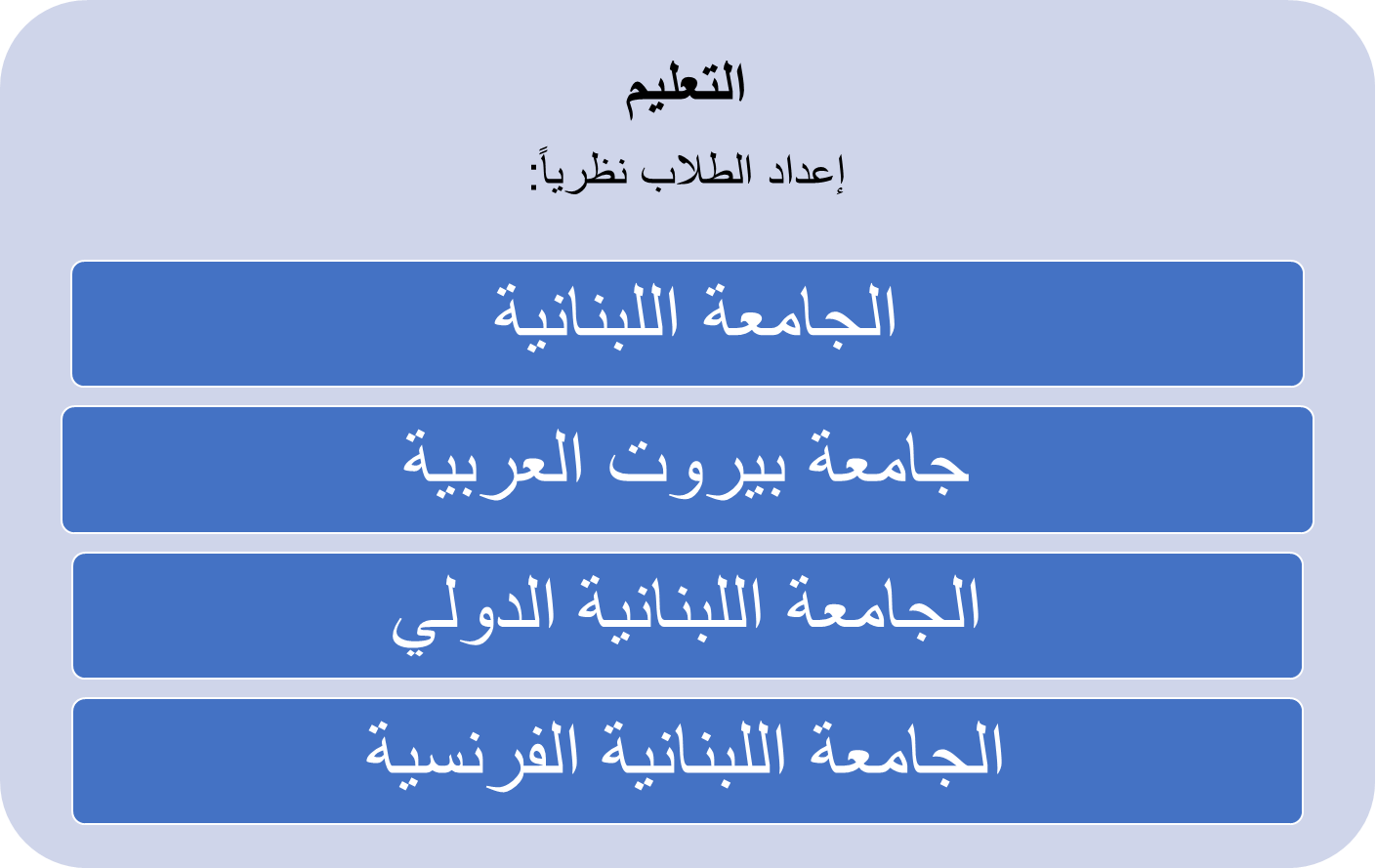 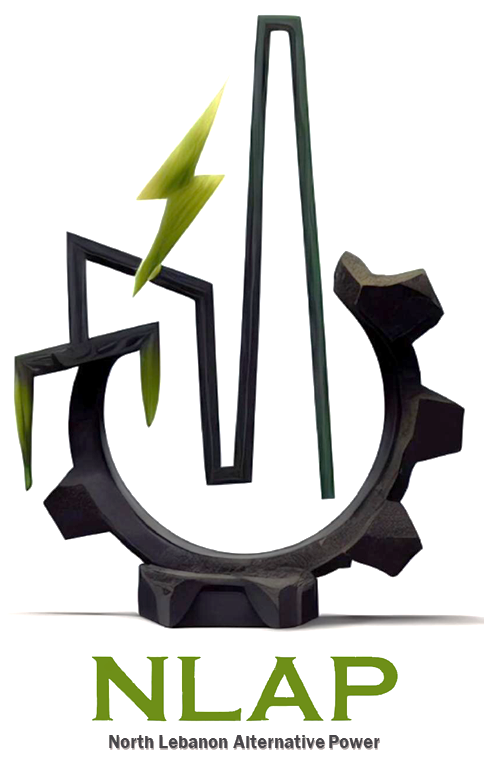 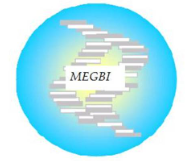 TECDA startup companies’ complex
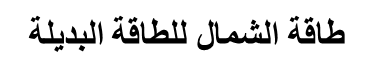 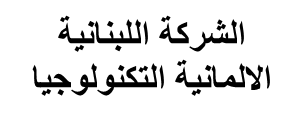 TEMO Soft-, Hardware & Consulting e.K.
www.temo-group.com
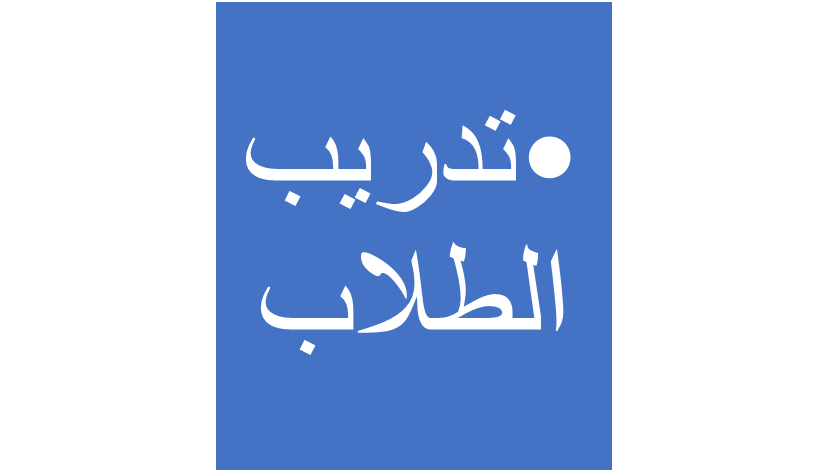 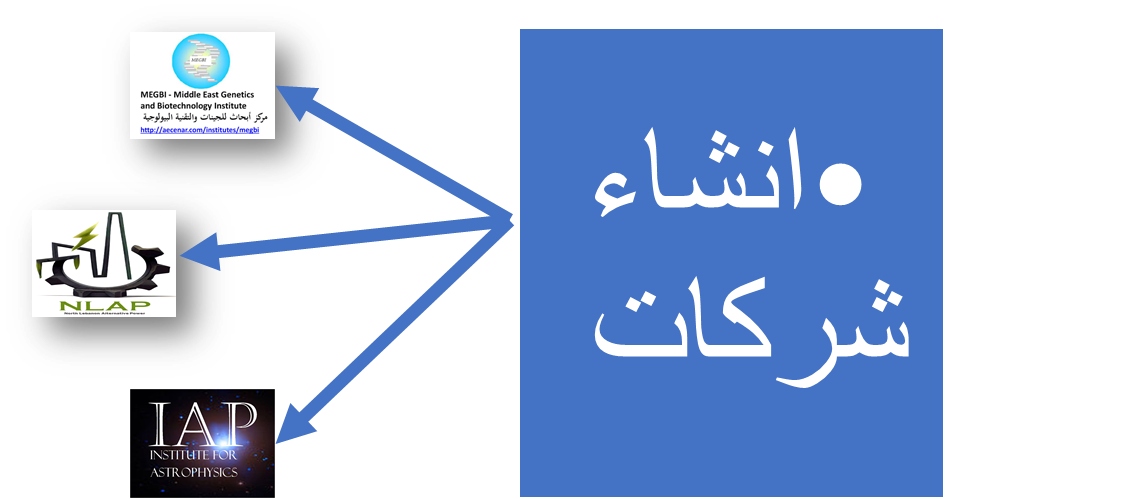 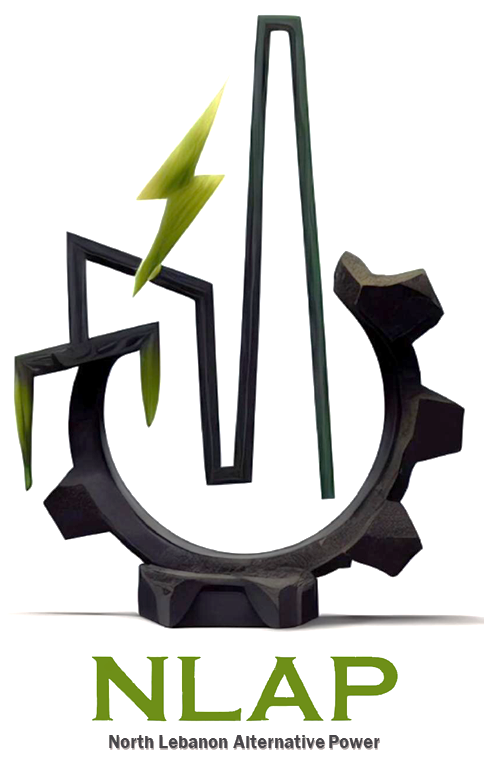 من نحن  ؟
البحث العلمي
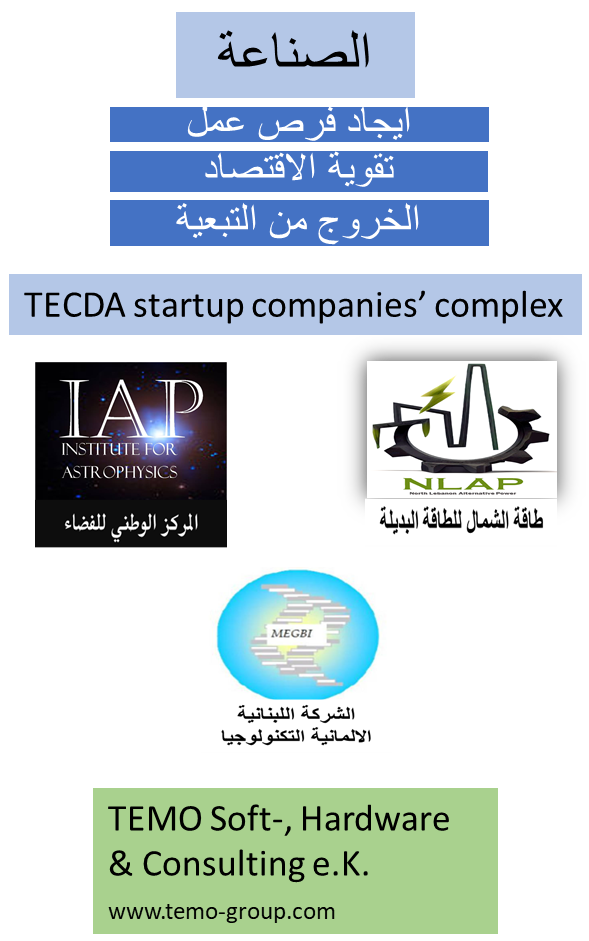 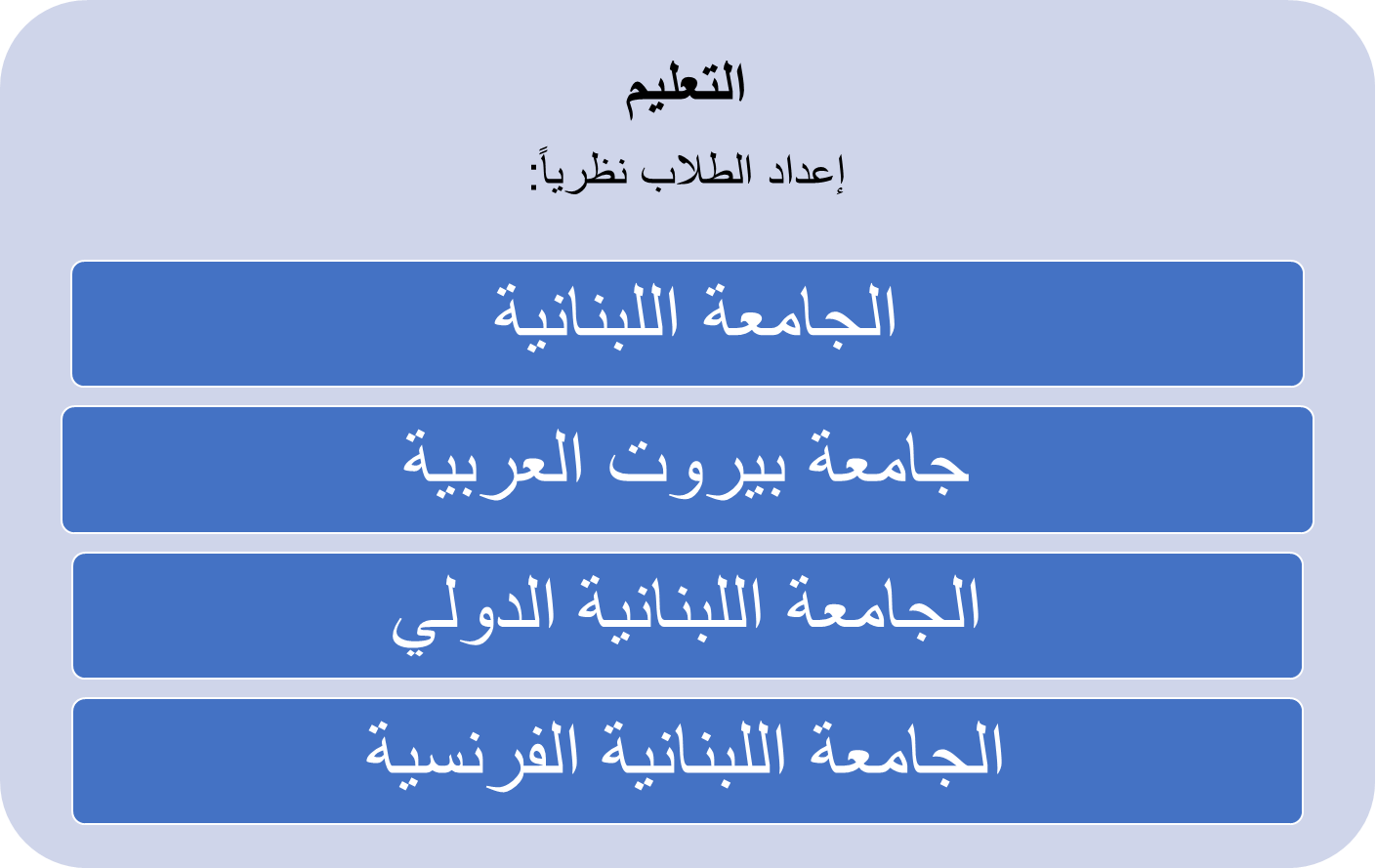 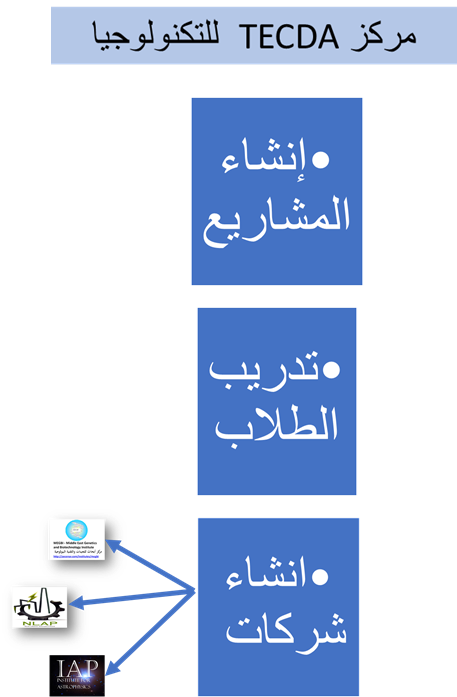 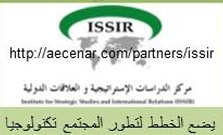 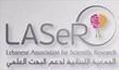 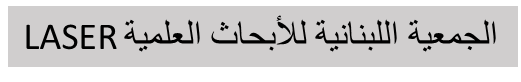 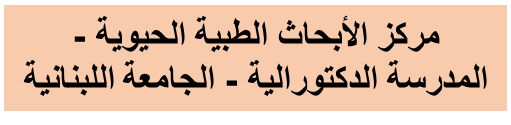 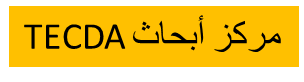 ما هي محطة الطاقة ؟
محطة الطاقة و الفرز  في رأس-مسقا هي نموذج متقدم لإدارة النفايات وتوليد الطاقة من خلال حرق النفايات المفرزة.
يمكن تقسيم عملية إدارة النفايات إلى عدة مراحل رئيسية:
ما هي محطة الطاقة ؟
جمع النفايات وفرزها:

• يتم جمع النفايات من مختلف المصادر ونقلها إلى معمل الفرز.
ما هي محطة الطاقة ؟
جمع النفايات وفرزها:

• يقوم معمل الفرز بتصنيف النفايات إلى مجموعات متعددة مثل الزجاج، البلاستيك، الحديد، والنفايات غير القابلة لإعادة التدوير (refused waste) مثل الحفاضات، الأوراق، الكارتون، المحارم، والنايلون.
ما هي محطة الطاقة ؟
معالجة النفايات العضوية:

• يتم تجميع النفايات العضوية واستخدامها في الهاضم اللاهوائي.

• خلال عملية الهضم اللاهوائي، يتم تحويل النفايات العضوية إلى غاز طبيعي وأسمدة عضوية يمكن استخدامها لتحسين جودة التربة
ما هي محطة الطاقة ؟
حرق النفايات غير القابلة لإعادة التدوير:

• النفايات غير القابلة لإعادة التدوير تُنقل إلى معمل الطاقة.	
•في معمل الطاقة، يتم حرق هذه النفايات لتحويلها إلى طاقة. تعتبر هذه العملية فعّالة في تقليل حجم النفايات المرسلة إلى المدافن وفي الوقت نفسه توليد طاقة تستخدم لتلبية احتياجات المجتمع من الكهرباء.
ما هي محطة الطاقة ؟
حرق النفايات غير القابلة لإعادة التدوير:

• النفايات غير القابلة لإعادة التدوير تُنقل إلى معمل الطاقة.
	
• في معمل الطاقة، يتم حرق هذه النفايات لتحويلها إلى طاقة. تعتبر هذه العملية فعّالة في تقليل حجم النفايات المرسلة إلى المدافن وفي الوقت نفسه توليد طاقة تستخدم لتلبية احتياجات المجتمع من الكهرباء.
ما هي محطة الطاقة ؟
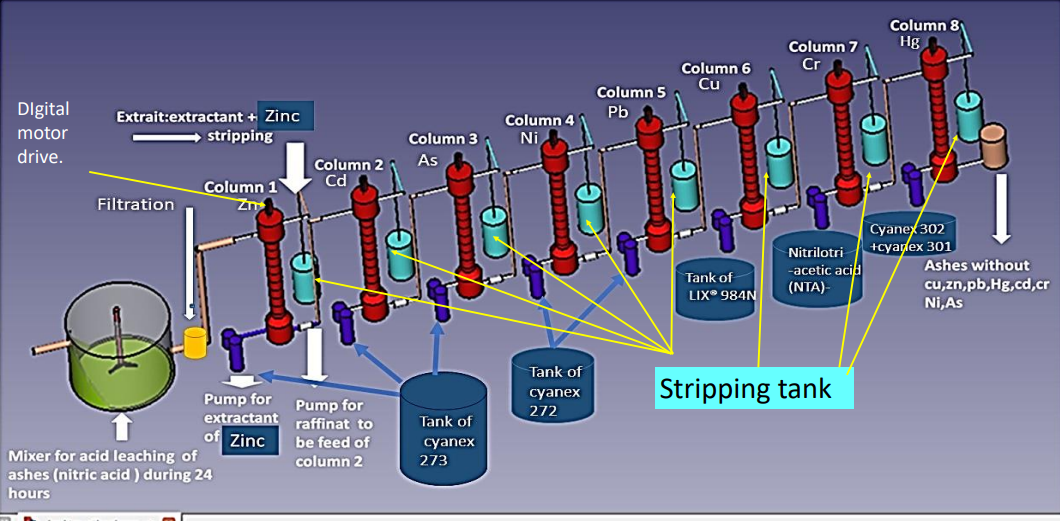 نظام إعادة تدوير الرماد
لجعل الرماد الناتج عن الحرق آمنًا للبيئة ويمكن استخدامه بشكل مفيد، يتم استخدام نظام شامل لإعادة تدوير الرماد. إليك كيفية عمل العملية:
الفصل والمعالجة.
التثبيت.
استخدام الرماد المعالج المستقر كمادة إضافية في مواد. البناء.
المراقبة والامتثال.
تساعد المعالجة الصحيحة وإعادة تدوير الرماد في منع إطلاق المواد الضارة في البيئة، مما يحمي جودة التربة والمياه الجوفية.
يمكن بيع المواد المستردة، ويمكن لاستخدام الرماد المعالج في البناء أن يقلل من تكاليف مشاريع البنية التحتية.
ما هي محطة الطاقة ؟
نظام إعادة تدوير المياه المستخدمة في عملية فلترة الدخان
جمع المياه المستعملة
المعالجة الأولية
المعالجة الكيميائية
المعالجة البيولوجية
التنقية النهائية
يضمن النظام تقليل تصريف المياه الملوثة إلى البيئة، مما يحمي الموارد المائية الطبيعية من التلوث.
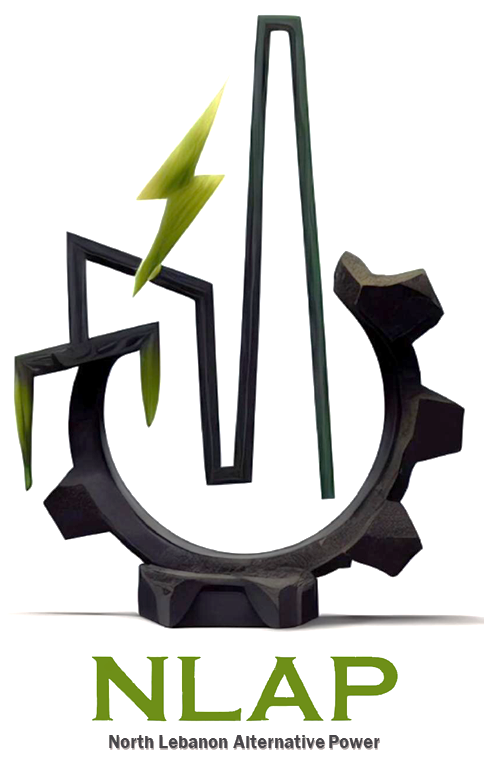 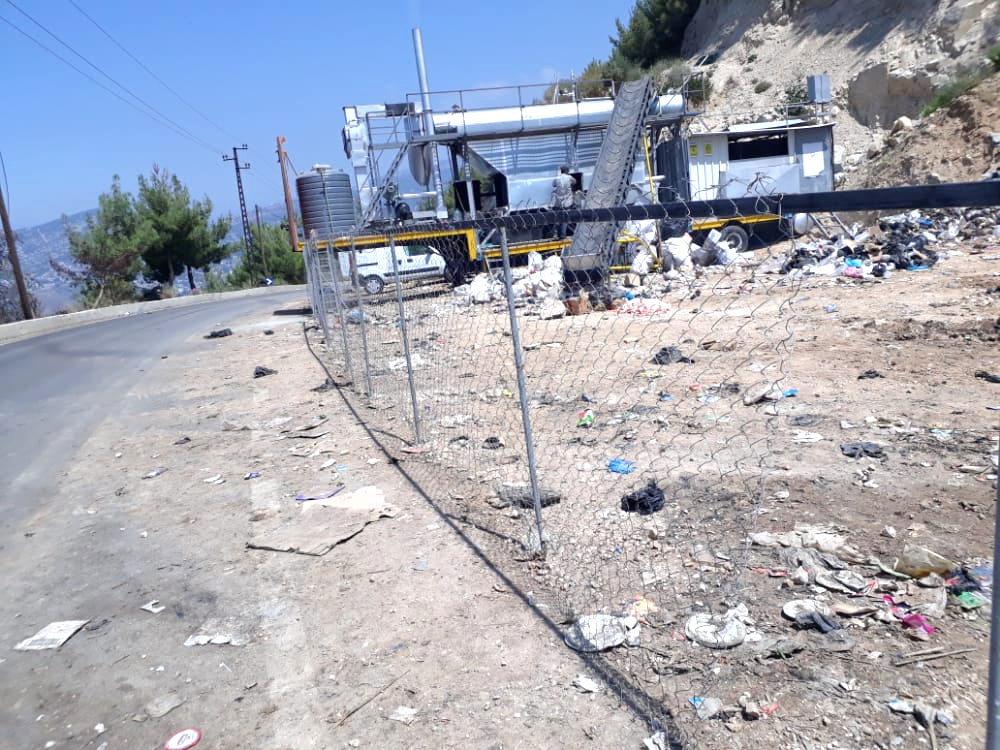 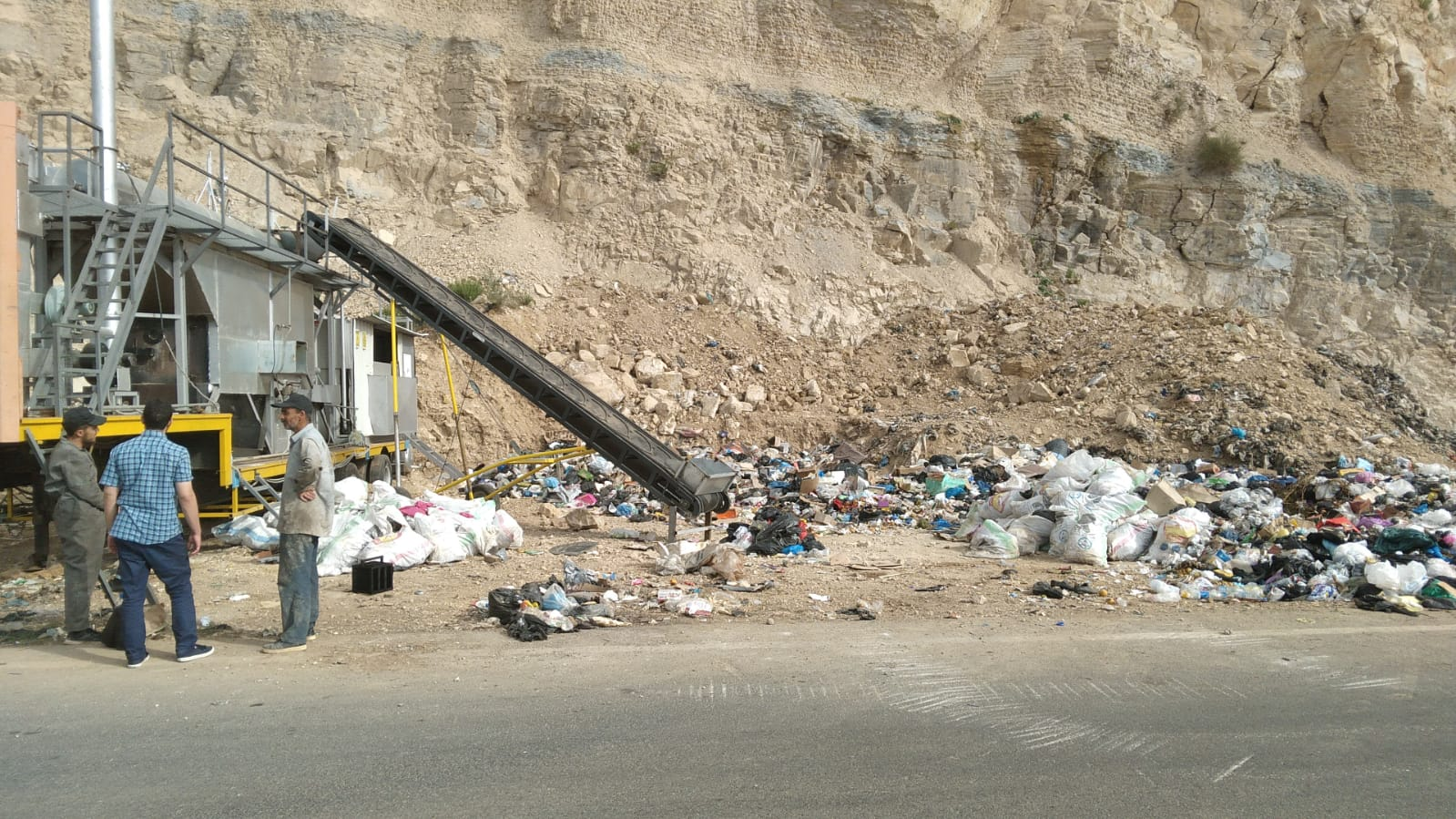 لمحة عن مشاريعنا في مركز AECENAR
مشروع الريحانية
مشروع بعصفرين
3. مشروع راس نحاش
4. مشروع راس-مسقا: يُعد هذا المشروع التجريبي أحد أبرز مبادراتنا لإنشاء قرية نموذجية في راس-مسقا. يتضمن المشروع تنظيف المنطقة المحيطة يوميًا وفرز النفايات لمكب واحد، بهدف تعزيز الوعي البيئي وتحقيق استدامة طويلة الأمد.
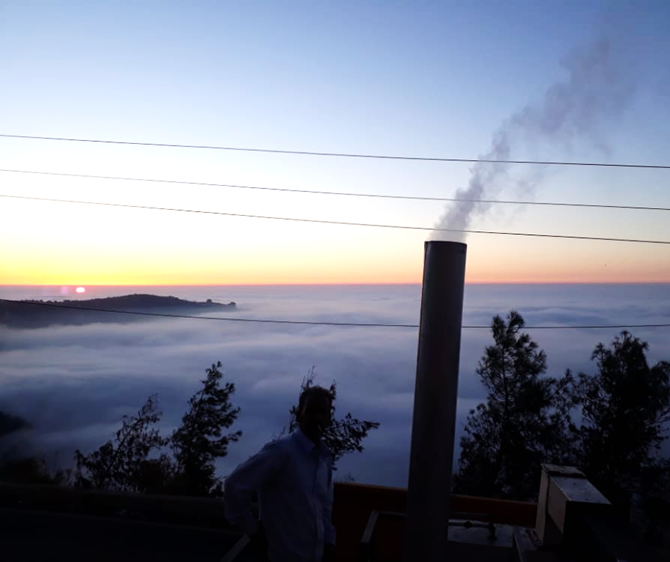 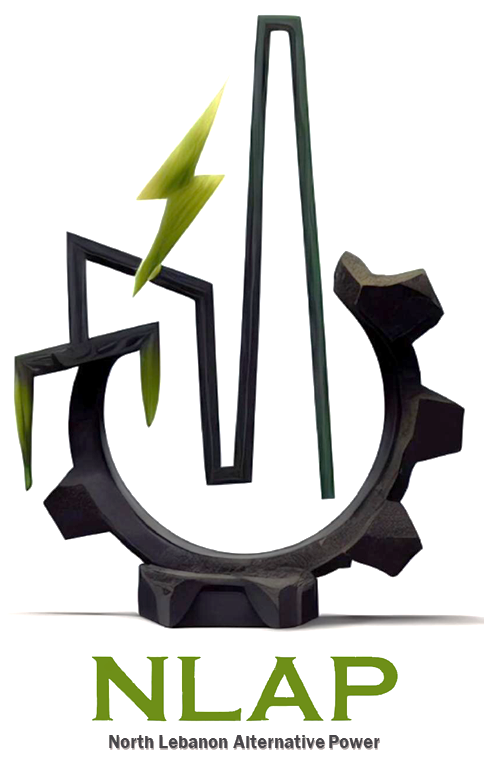 لمحة عن مشاريعنا في مركز AECENAR
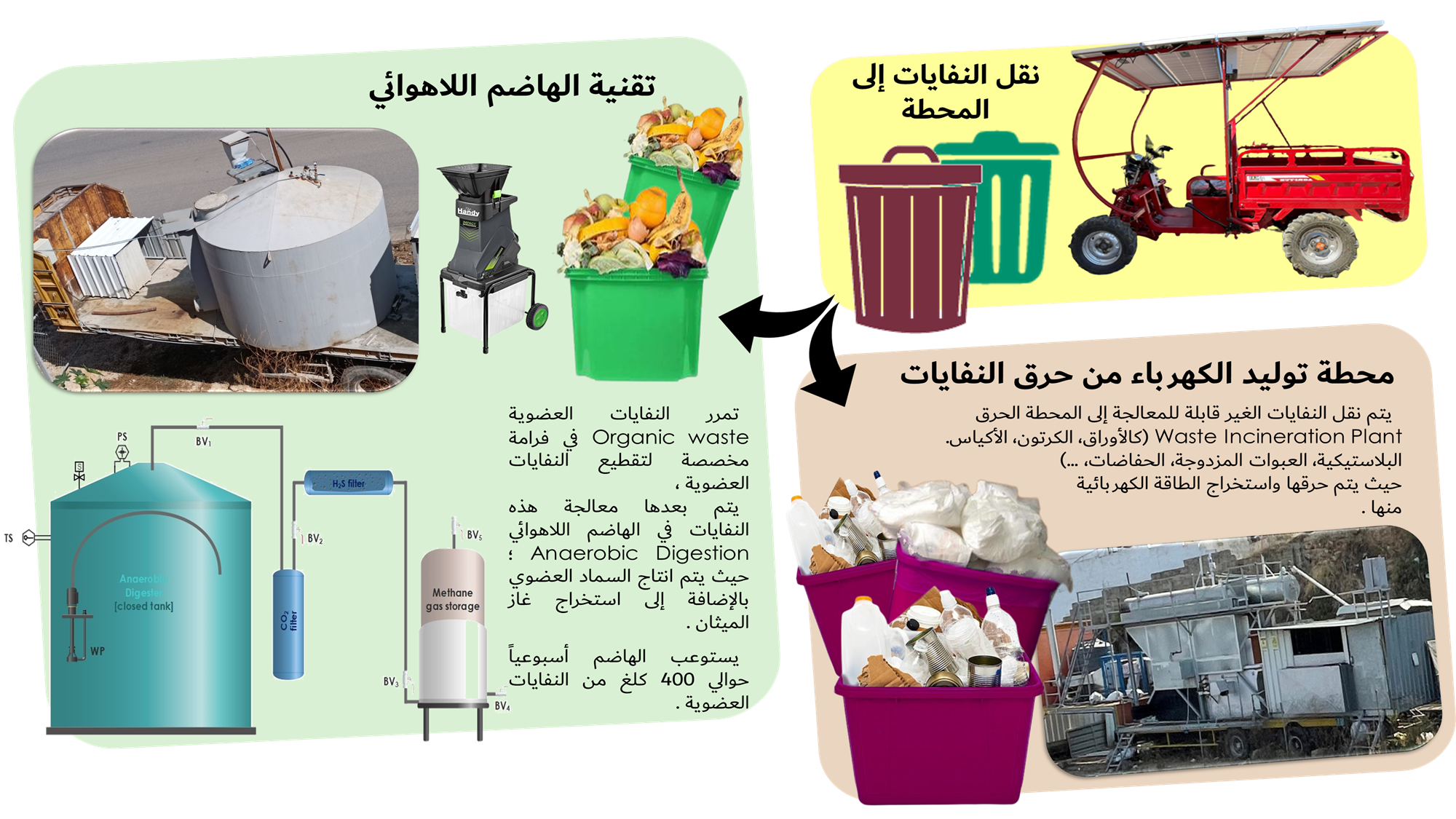 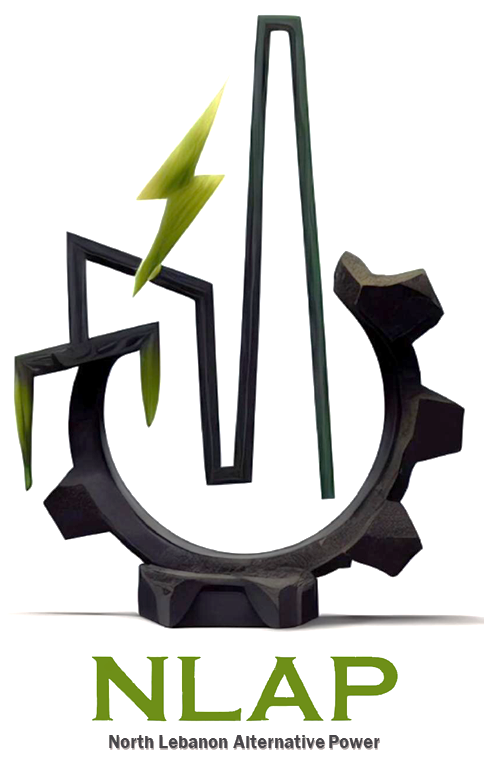 لمحة عامة عن المشروع و معايير السلامة والبيئة
نظام مراقبة تلوث الهواء في محطة الطاقة عن طريق حرق النفايات يعتبر جزءًا حيويًا لضمان التزام المحطة بالمعايير البيئية وحماية صحة الإنسان والبيئة. و يتضمن النظام عدة عناصر
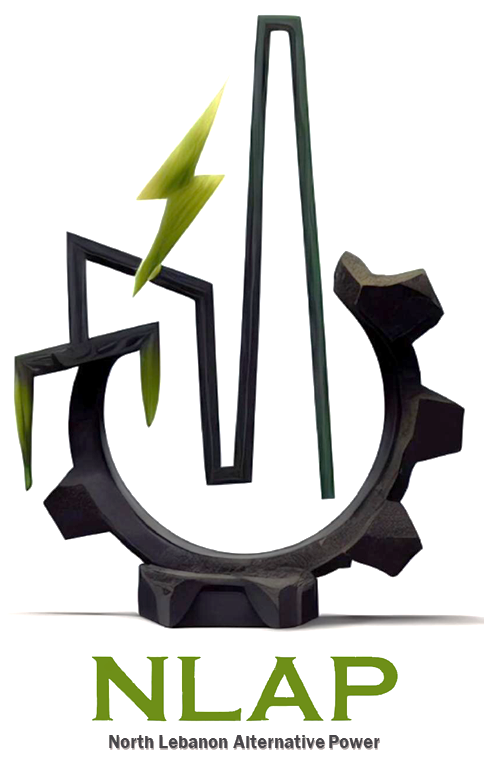 لمحة عامة عن المشروع و معايير السلامة والبيئة
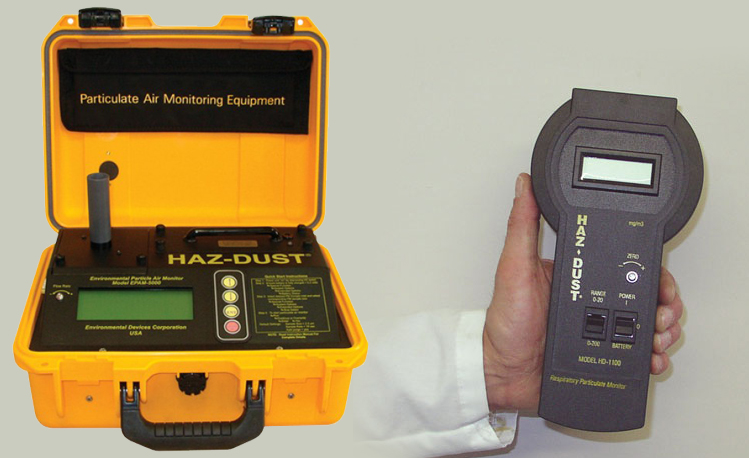 يتضمن النظام عدة عناصر:

 .1أجهزة الاستشعار والمراقبة
توضع أجهزة الاستشعار في مواقع مختلفة داخل المحطة وحولها لقياس مستويات ملوثات الهواء المختلفة.
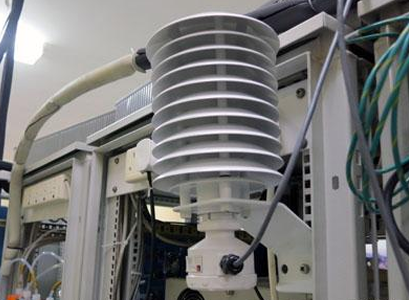 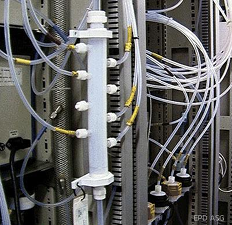 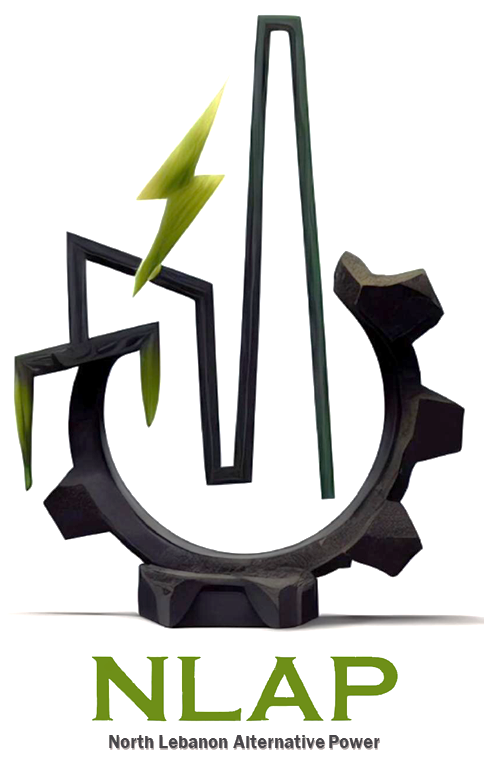 لمحة عامة عن المشروع و معايير السلامة والبيئة
يتضمن النظام عدة عناصر:

 .2أنظمة معالجة الغازات المنبعثة
أجهزة غسل الغاز (Scrubbers)لإزالة الغازات الضارة 
أجهزة تنقية الدخان (Electrostatic Filter)
أجهزة غسل الغاز كيميائيا (Chemical Filter)
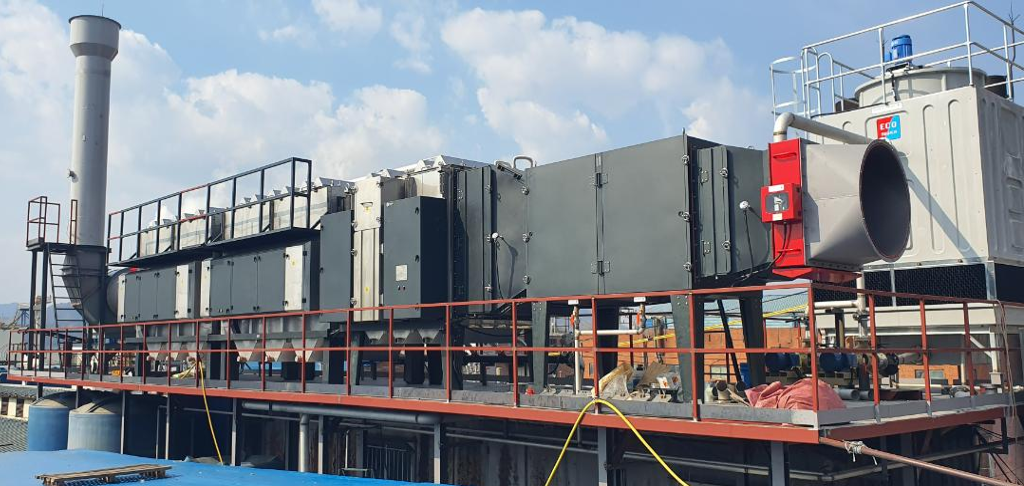 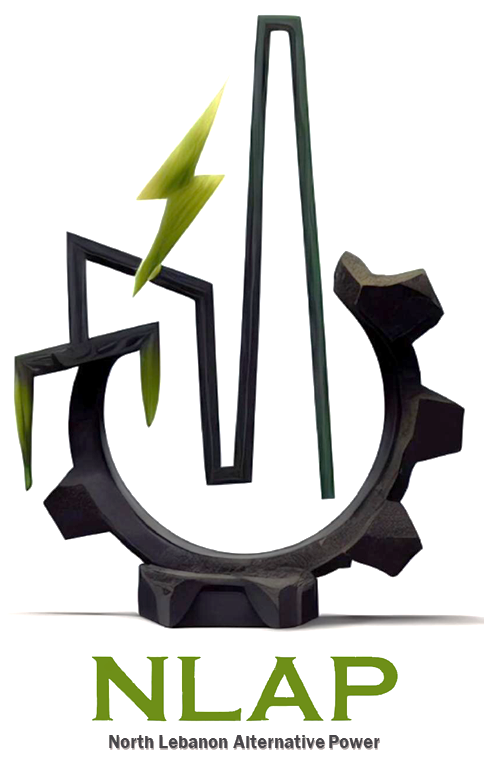 لمحة عامة عن المشروع و معايير السلامة والبيئة
يتضمن النظام عدة عناصر:

 .3نظام جمع البيانات
يتم جمع البيانات من أجهزة الاستشعار والمراقبة بشكل مستمر وتحليلها في الوقت الحقيقي للكشف عن أي تجاوزات
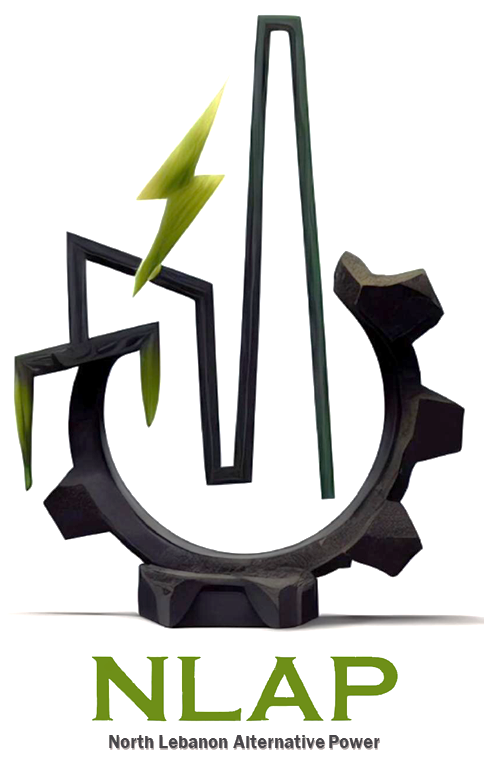 لمحة عامة عن المشروع و معايير السلامة والبيئة
يتضمن النظام عدة عناصر:

 .4الصيانة الدورية
تتطلب أجهزة المراقبة والصيانة دورية لضمان دقتها وكفاءتها. وتشمل هذه العمليات التحقق من معايرة الأجهزة وتنظيفها واستبدال الأجزاء التالفة.
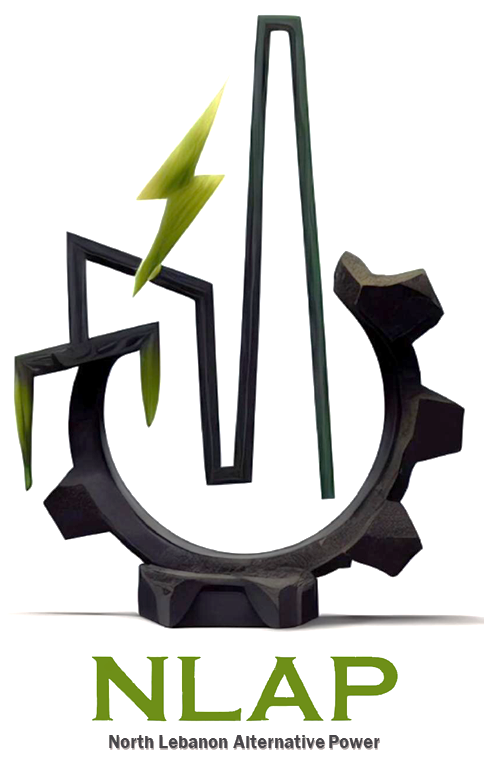 تقييم الأثر البيئي لمحطة الطاقة
ما هو التقييم الأثر البيئي؟
تحديد وتقييم التأثيرات البيئية المتوقعة للمشروع المقترح.
أفضل مزيج بين التكاليف والفوائد الاقتصادية والبيئية للمشروع المقترح.

من يقوم بالتقييم الأثر البيئي؟
صاحب المشروع بالاستعانة بخبراء المشروع. 

كيف يتم التقييم الأثر البيئي؟
تحديد نتائج الاقتراح التنبؤ بمدى العواقب.
 تقييم النتائج المتوقعة (كبير أم لا).
التخفيف من العواقب السلبية.
 وثائق لإعلام صانعي القرار بما يجب القيام به .
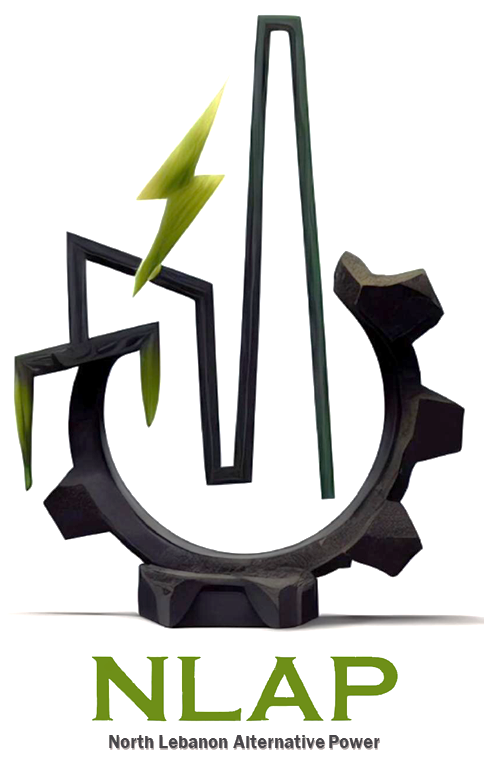 تقييم الأثر البيئي لمحطة الطاقة
التحري 
تقوم السلطة المختصة باتخاذ قرار حول ما إذا كان تقييم الأثر البيئي مطلوبًا أم لا. في النهاية، يجب إصدار قرار الفحص وإعلانه.
الفحص 
توفر التوجيهات للمطورين إمكانية طلب رأي من السلطة المختصة حول الفحص والذي:
•        يحدد محتوى ونطاق التقييم.	
•        يحدد المعلومات التي يجب تضمينها في تقرير تقييم الأثر البيئي.
تقرير تقييم الأثر البيئي
معلومات عن المشروع.
خط الأساس.	
السيناريوهات.	
التأثيرات المهمة المحتملة للمشروع.	
البدائل المقترحة.	
الميزات والتدابير لتخفيف الآثار السلبية الهامة بالإضافة إلى ملخص غير فني.
صنع القرار والموافقة على التطوير 
فحص تقرير تقييم الأثر البيئي من قبل السلطة المختصة.	
التشاور.	
استنتاج حول ما إذا كان المشروع يتضمن تأثيرات كبيرة أم لا.
معلومات عن الموافقة على التطوير والمراقبة 
إبلاغ الجمهور.	
2.    أثناء البناء والتشغيل، يجب على المطور مراقبة الآثار السلبية الكبيرة لتخفيفها.
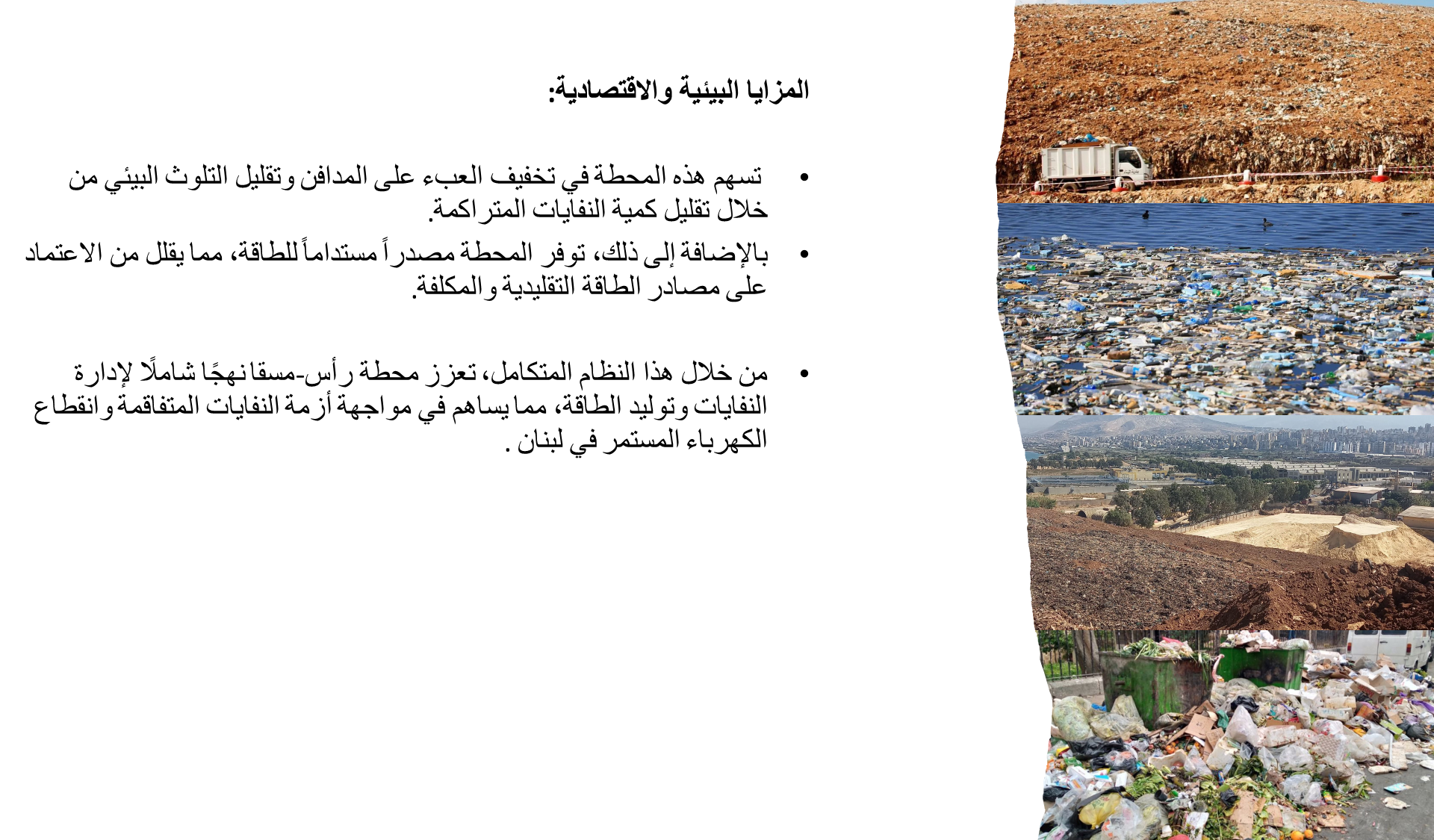 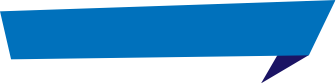 طرق العمل
شركة طاقة الشمال
طرق العمل
شراء المحطة
(Build – Operate – Transfer) BOT
Managed Services
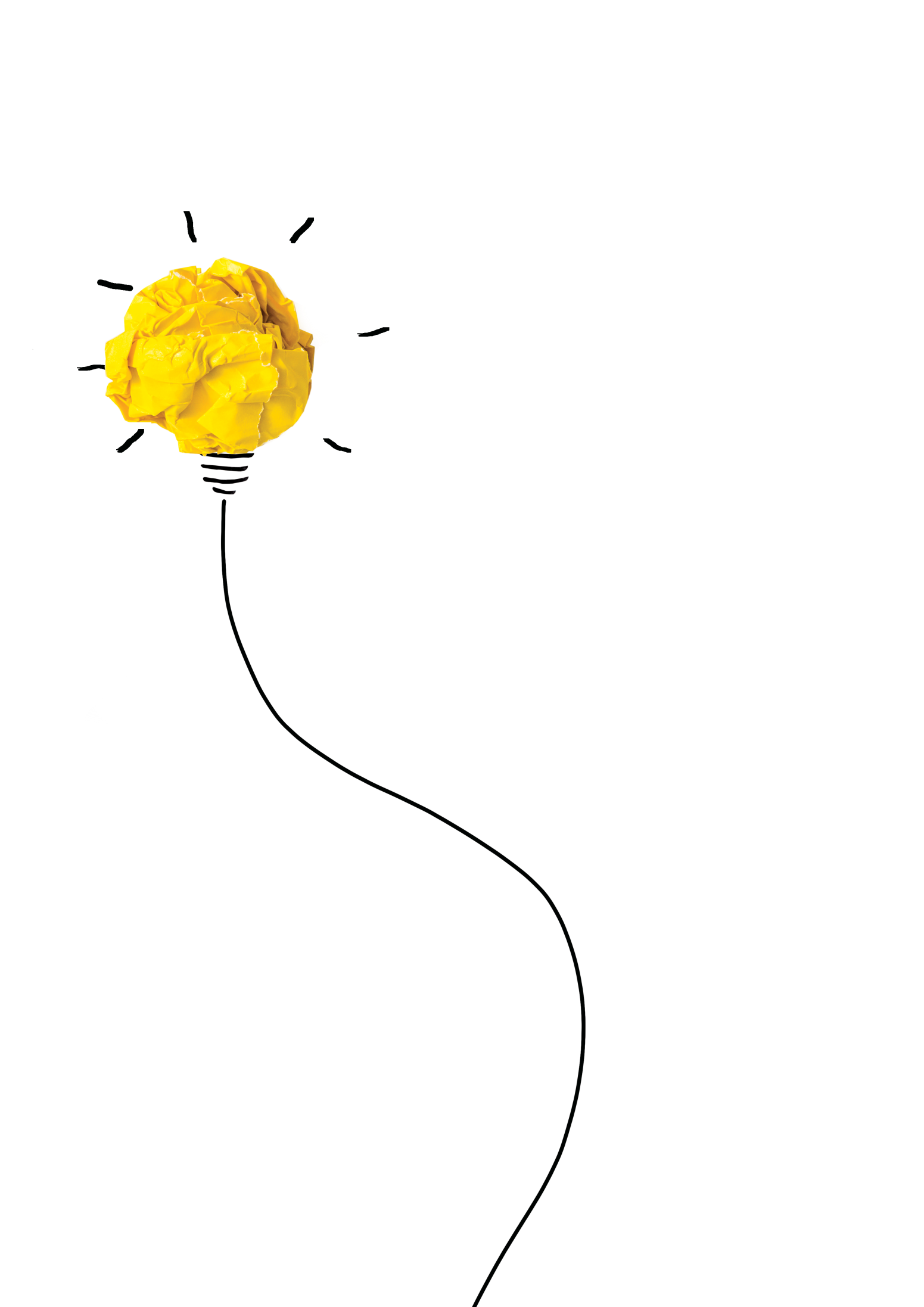 شركة طاقة الشمال
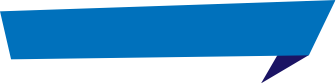 جدوى الاقتصادية
شركة طاقة الشمال
نظام التمويل والمردود المالي المنتظر

البلدية   لها 5% من اسهم طاقة الشمال مقابل تقديم الارض للمشروع
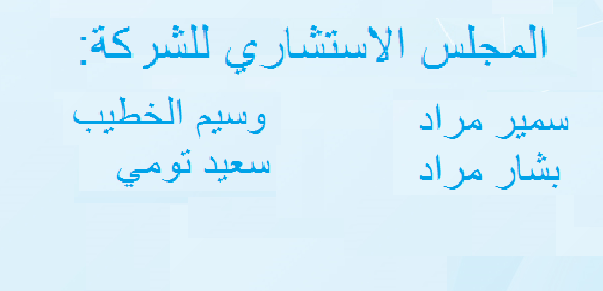 شراء المحطة
جدوى الاقتصادية
~ 3.3 M$Cost+10%
5% Annual Maintenance Contract
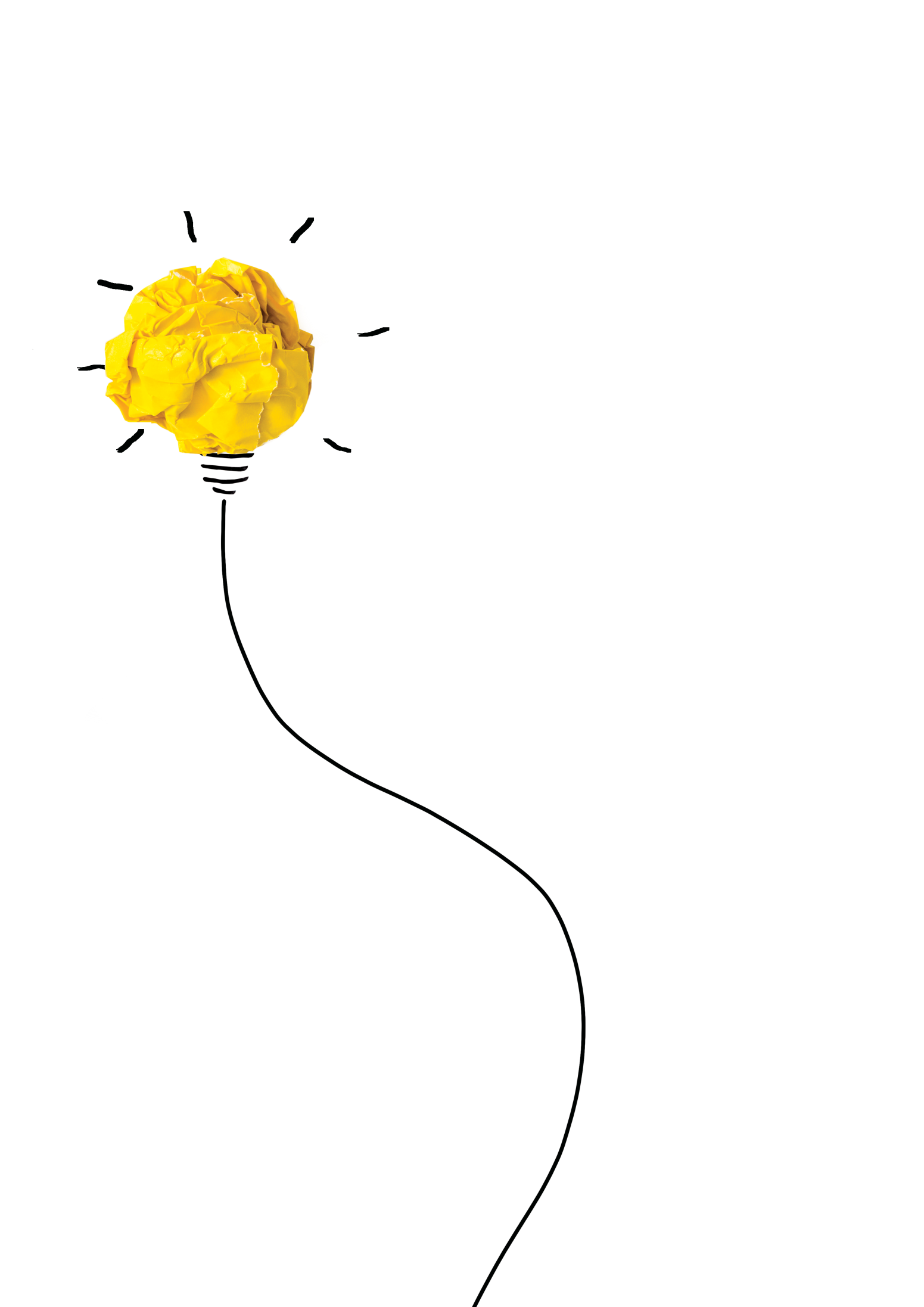 شركة طاقة الشمال
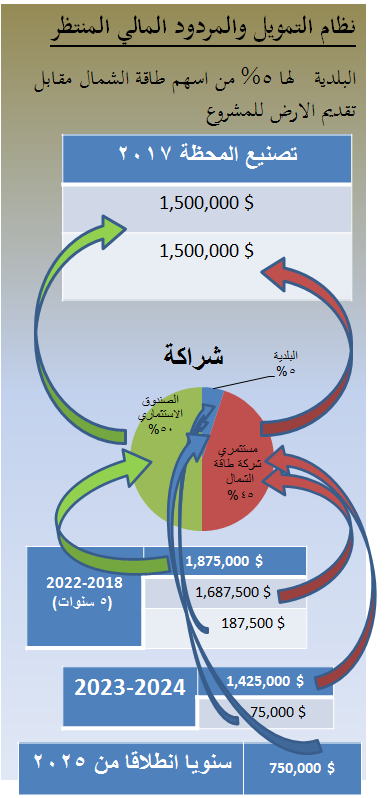 جدوى الاقتصادية
(Build – Operate – Transfer) BOT
10 years financial plan
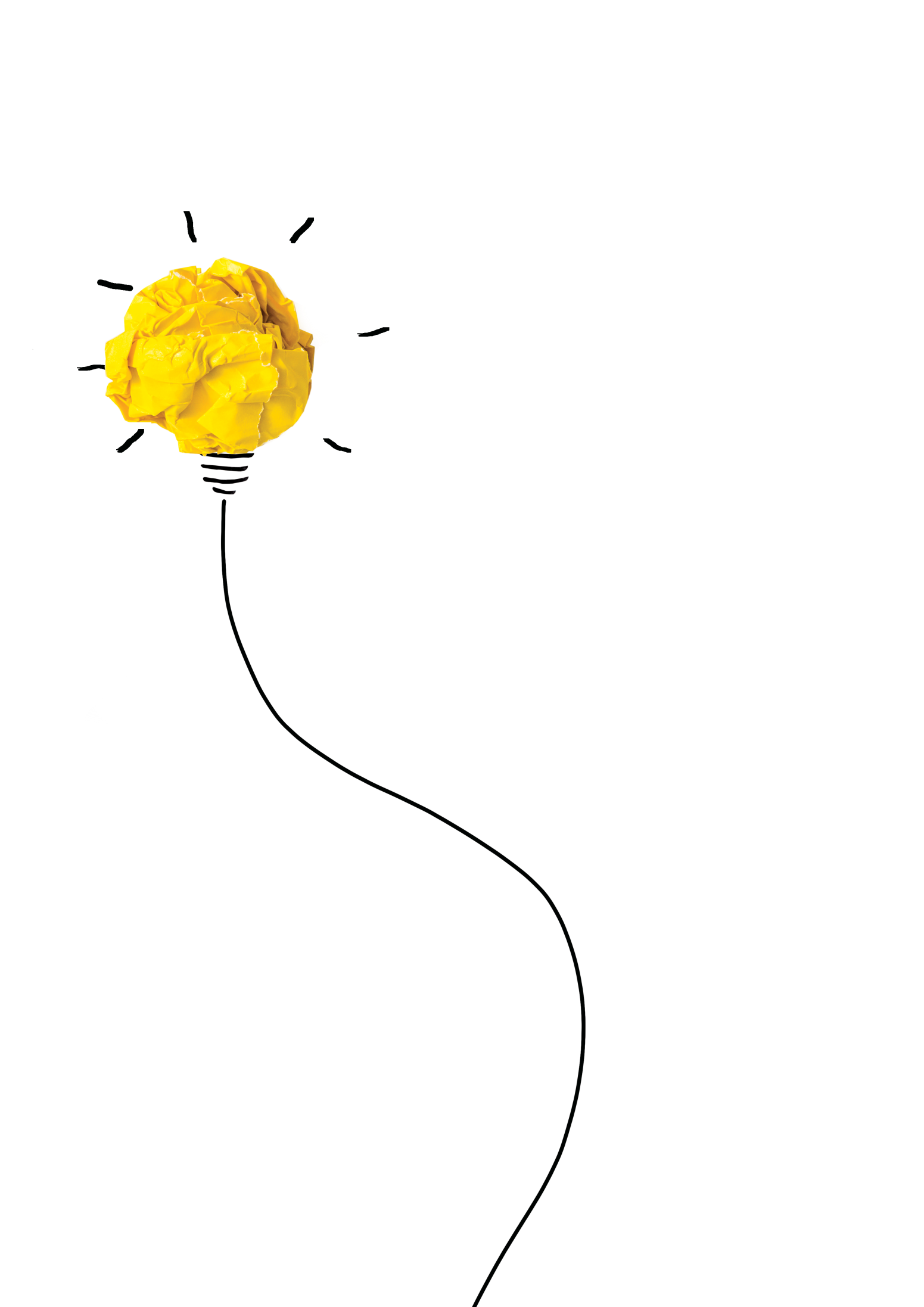 شركة طاقة الشمال
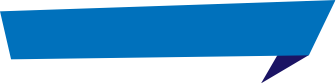 القيمة المضافة
شركة طاقة الشمال
القيمة المضافة
تامين فرص عمل (5000)
صناعة محلية لكامل المصنع تكون اوفر (Excl Turbines)
معالجة لمشكلة النفايات المزمنة في الحال ( جبل النفايات – النفايات اليومية)
تقليل العجز في الكهرباء
الإستفادة من بقايا الحرق لصيانة وتعبيدالشوارع.
اعادة تدوير المعادن
Local OMC
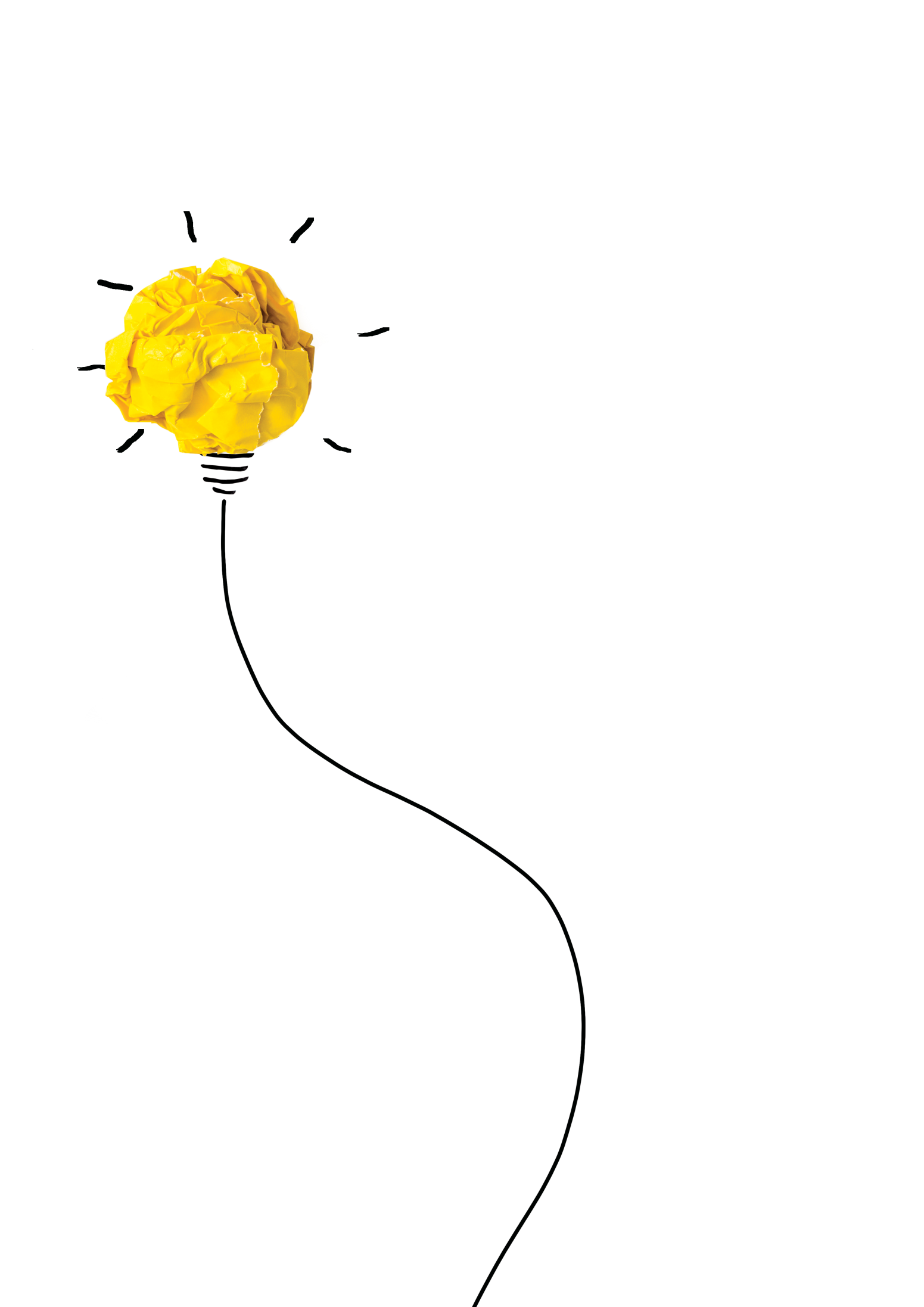 شركة طاقة الشمال
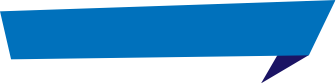 لمحة عامة عن المشروع
المشروع جبل تربل Mirador 
Minyeh Project
شركة طاقة الشمال
لمحة عامة عن المشروع
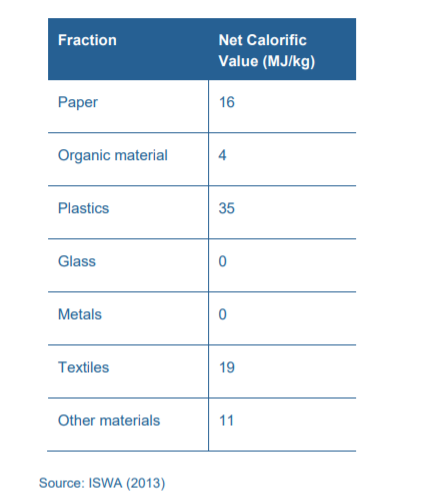 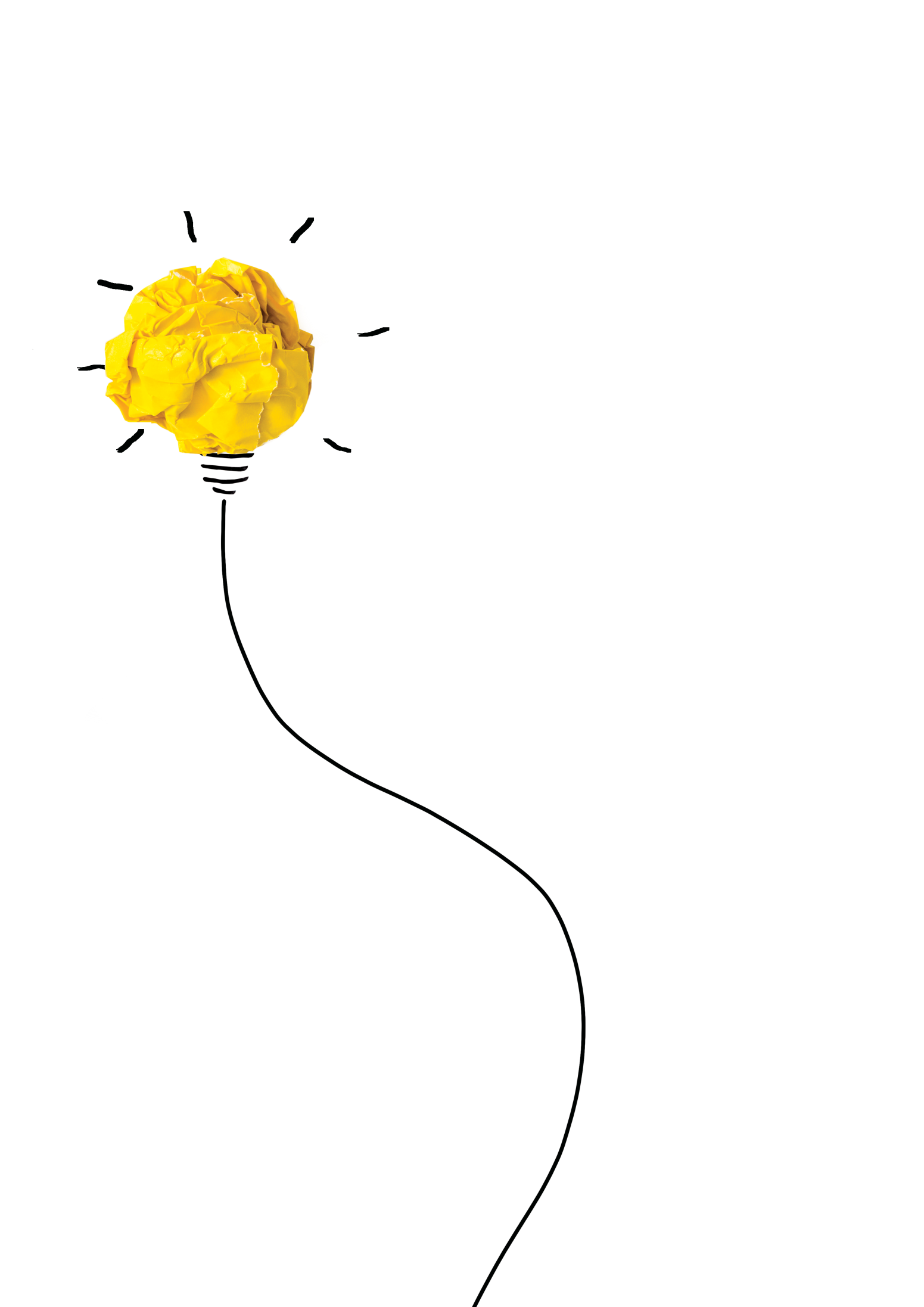 45
شركة طاقة الشمال
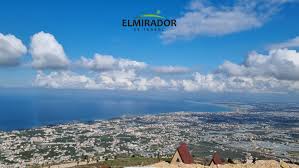 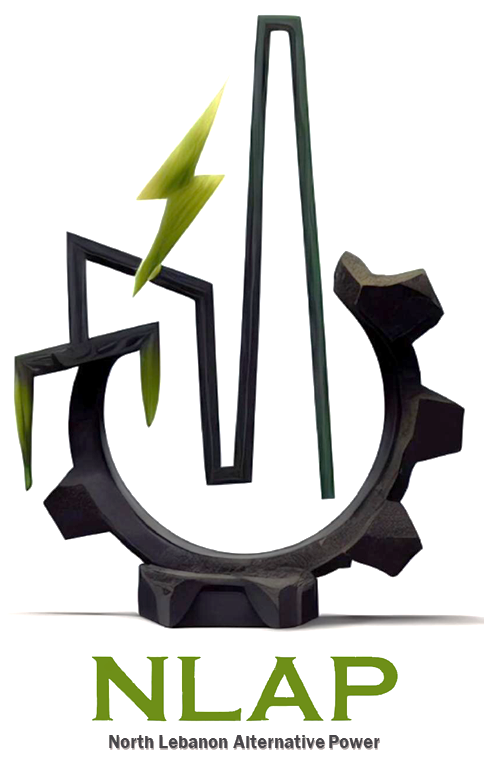 المشروع جبل تربل Mirador
عملية فرز 4 طن نفايات /اليوم
 المواد القابلة لإعادة التدوير: 1طن /اليوم.
إنتاج الغاز الحيوي من خلال 2 طن نفايات عضوية/اليوم.
حرق 1 طن من النفايات المرفوضة/اليوم. 
باستخدام محطة توليد الكهرباء  تستهلك  1 طن يوميًا من النفايات المرفوضة.
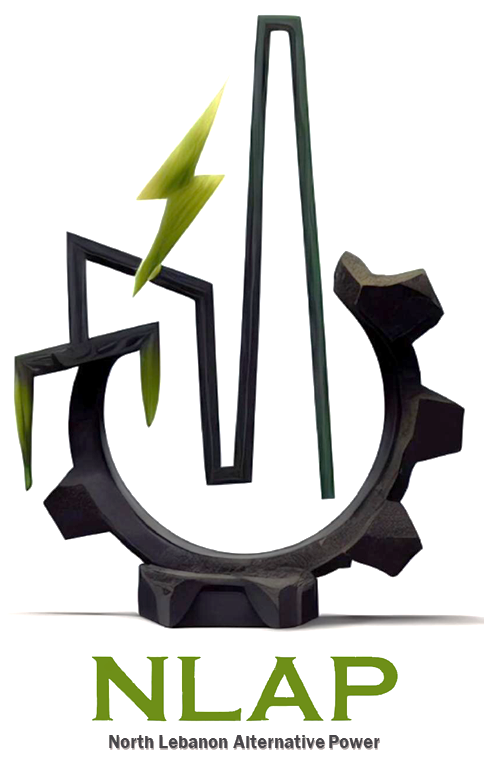 المشروع جبل تربل Mirador
3 ورديات عمل (8 ساعات بالوردية).
أرض 100 متر مربع
مصدر مياه مفتوح 
كهرباء للتشغيل (~10 A)
المشروع جبل تربل Mirador
التكلفة المالية:
5000$  per shift
Minimum 2 shifts
Expected 4 ton of waste treatment per month
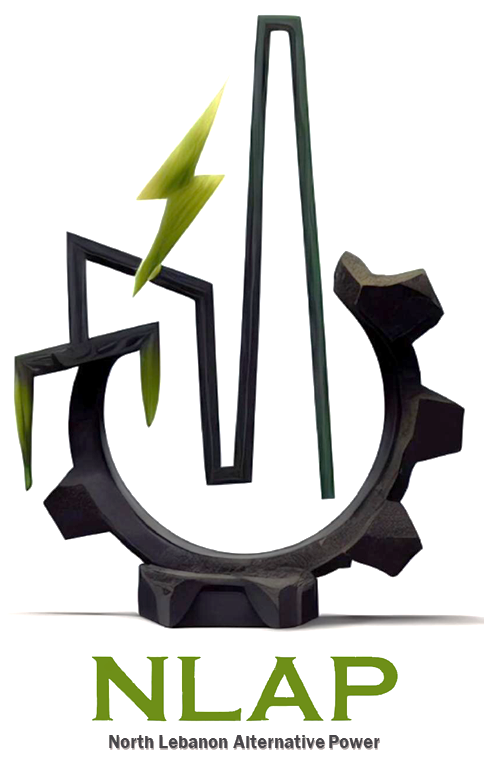